La biodiversité de crise en crise
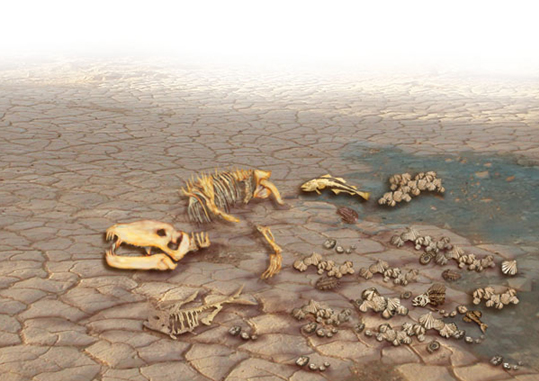 Bruno DAVID
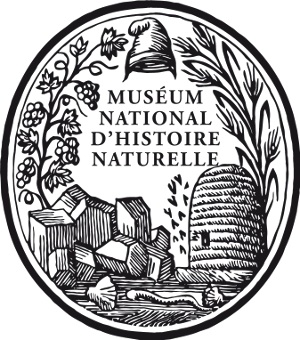 http://io9.com/
-700 millions d’années
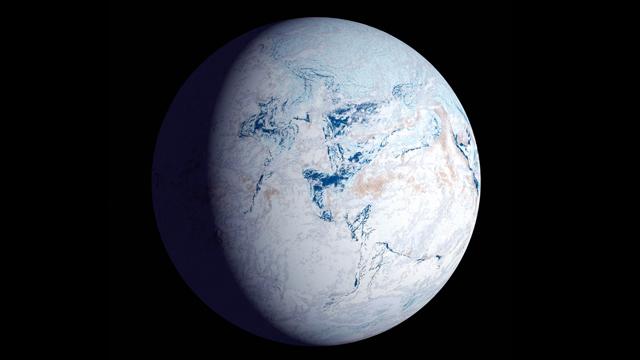 Snowball Earth
Terre englacée
4000 m de glace sur les continents
1000 m sur les océans
http://www.bbc.co.uk/
Deux épisodes  majeurs à 720 et 650 Ma
Témoins sédimentaires
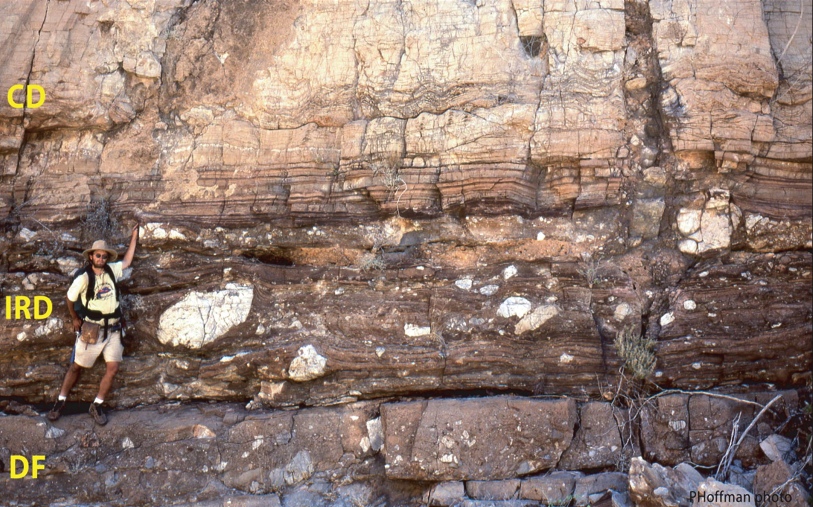 Snowball
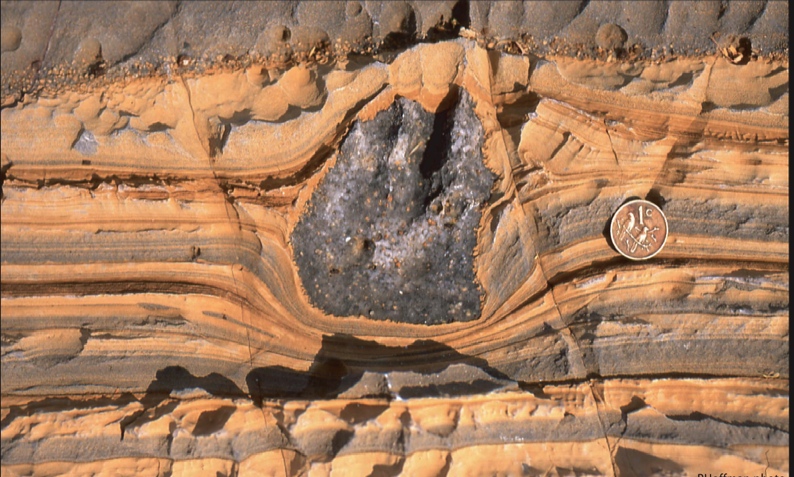 Contact entre dépôts glaciaires (DF, debris flows, IRD, ice rafted debris) et dépôts post-glaciaires (CD, cap dolomites).
Namibie, Cryogenien.
Drop stone
Snowball Earth
La mécanique
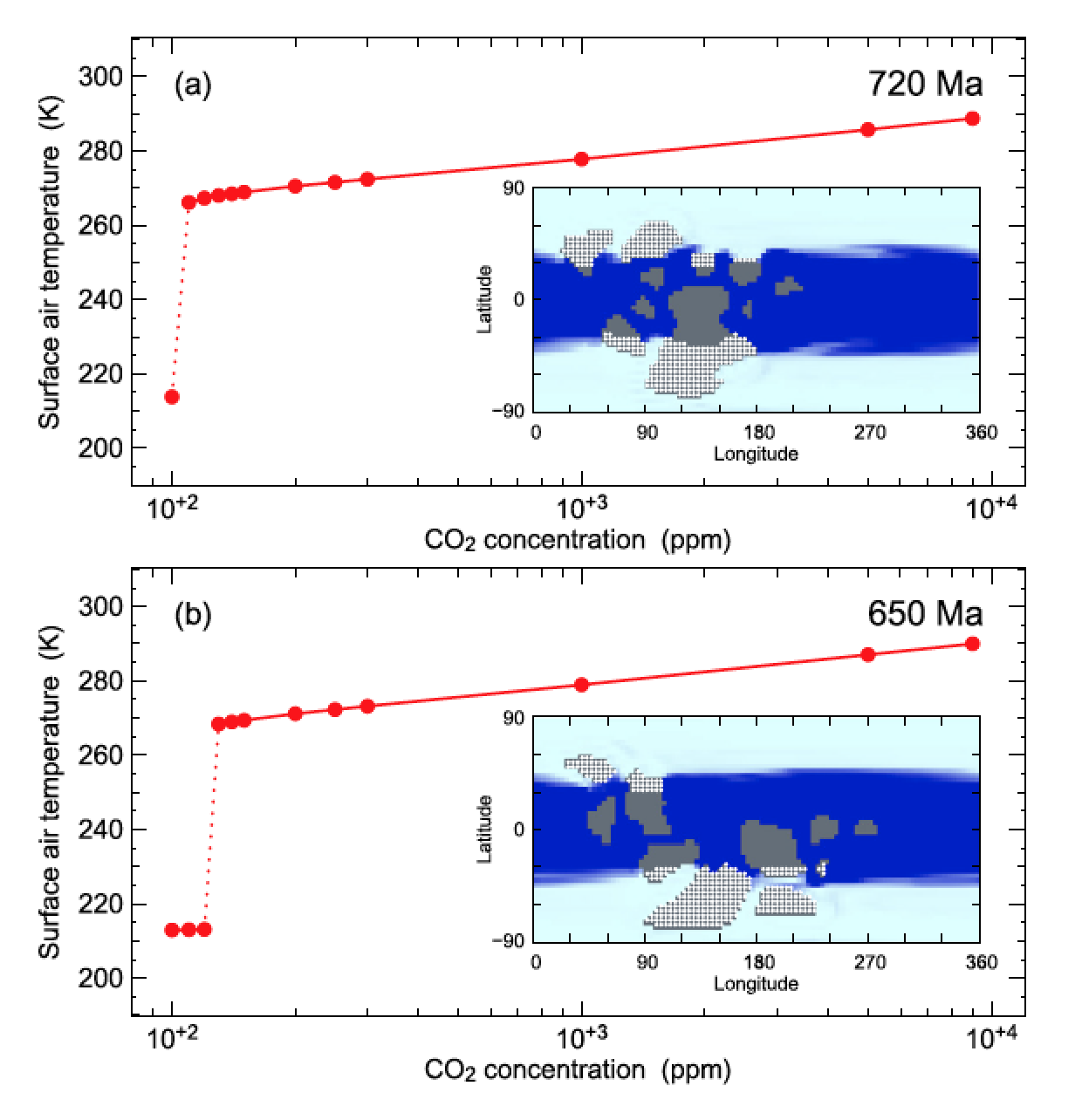 Marinoen
0°C
130 ppm
-60°C
Chute brutale des températures quand le seuil des 130 ppm est franchi
G.M. Cox et al. 2016 – Continental flood basalt weathering as a trigger for Neoproterozoic Snowball Earth. EPSL vol. 446
Snowball Earth
La mécanique et sa vitesse
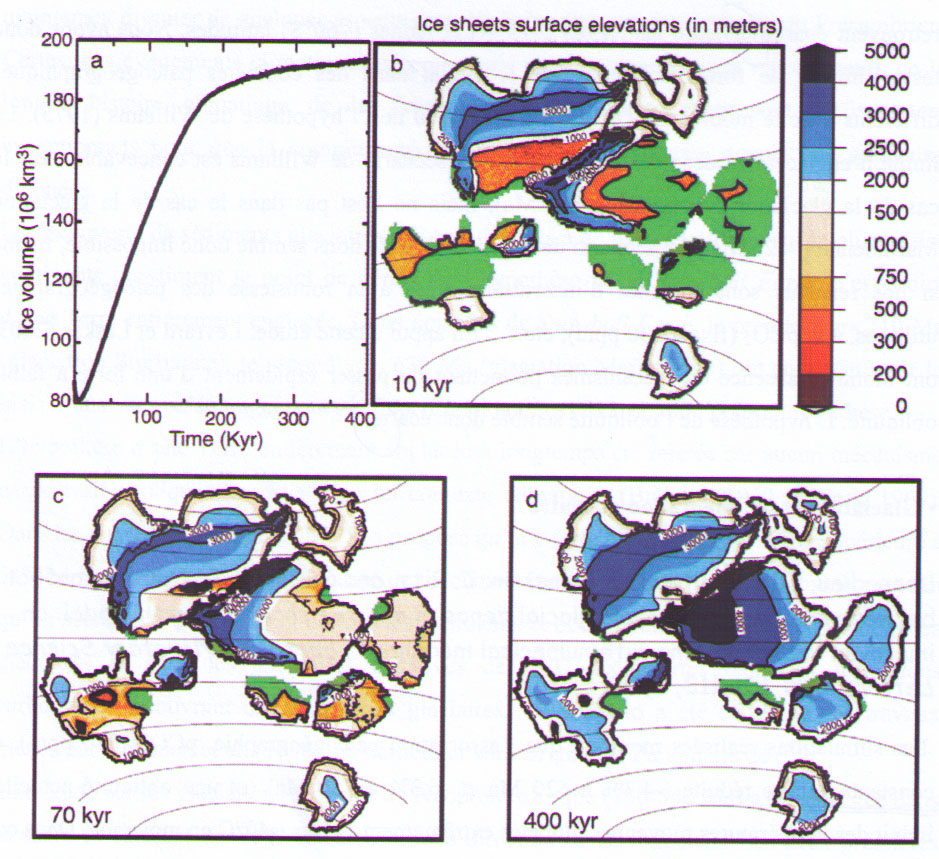 Masse continentale proche équateur
Continents dénudés
>>>> réflexion
>>>> refroidissement
>>>> régression
>>>> + de continents
>>>> réflexion...

>>>> englacement océan
>>>> réflexion...
200 000 ans
-250 millions d’années
La grande crise !
Le volcanisme est intense
Faible teneur en oxygène des océans
Il fait froid, puis très chaud
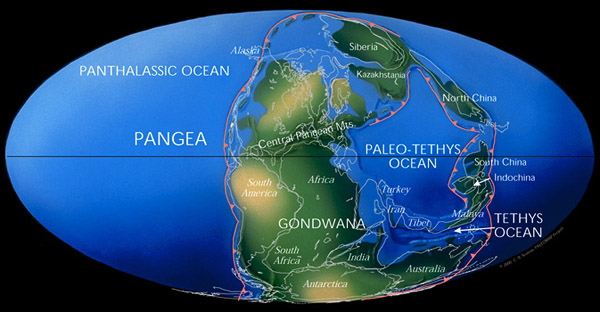 Continents regroupés
90% des espèces  disparaissent
La grande crise !
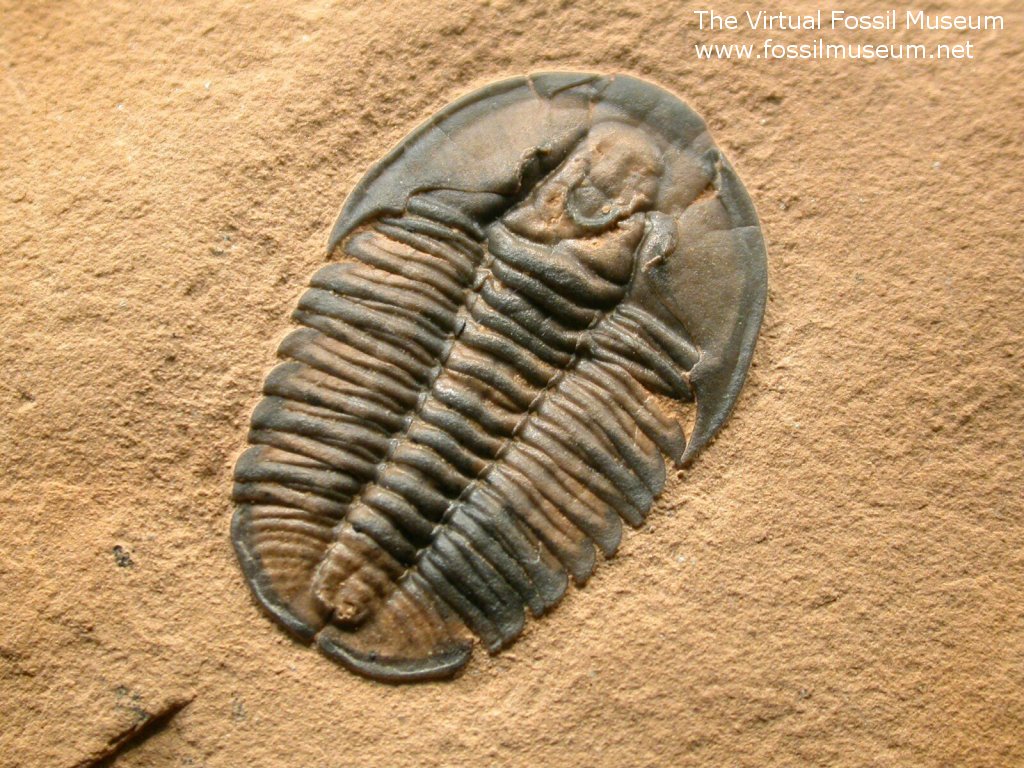 Trilobites
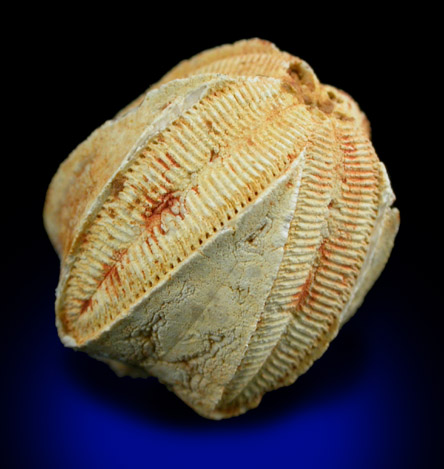 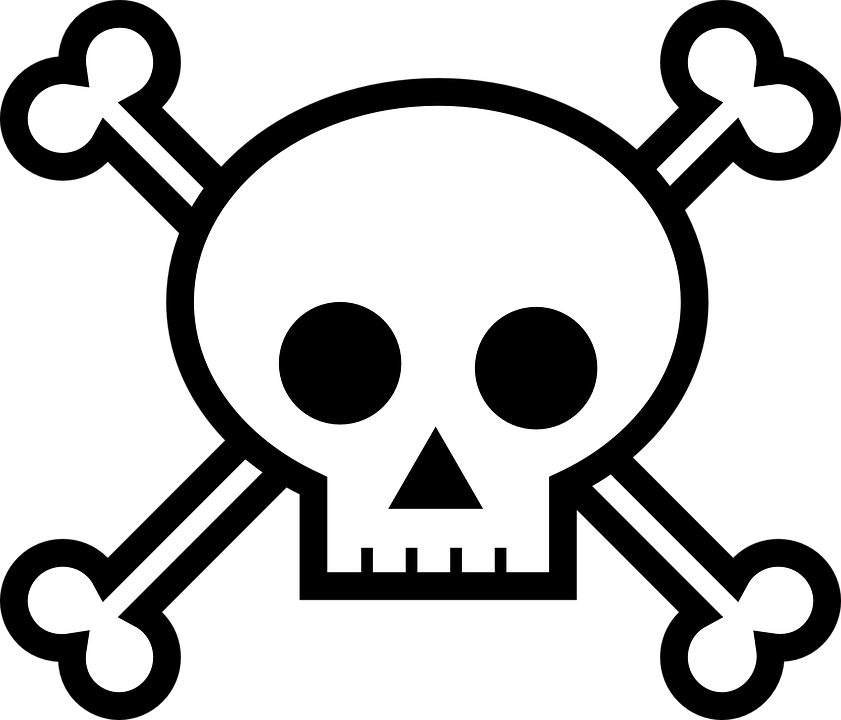 Blastoïdes
Un bouleversement total
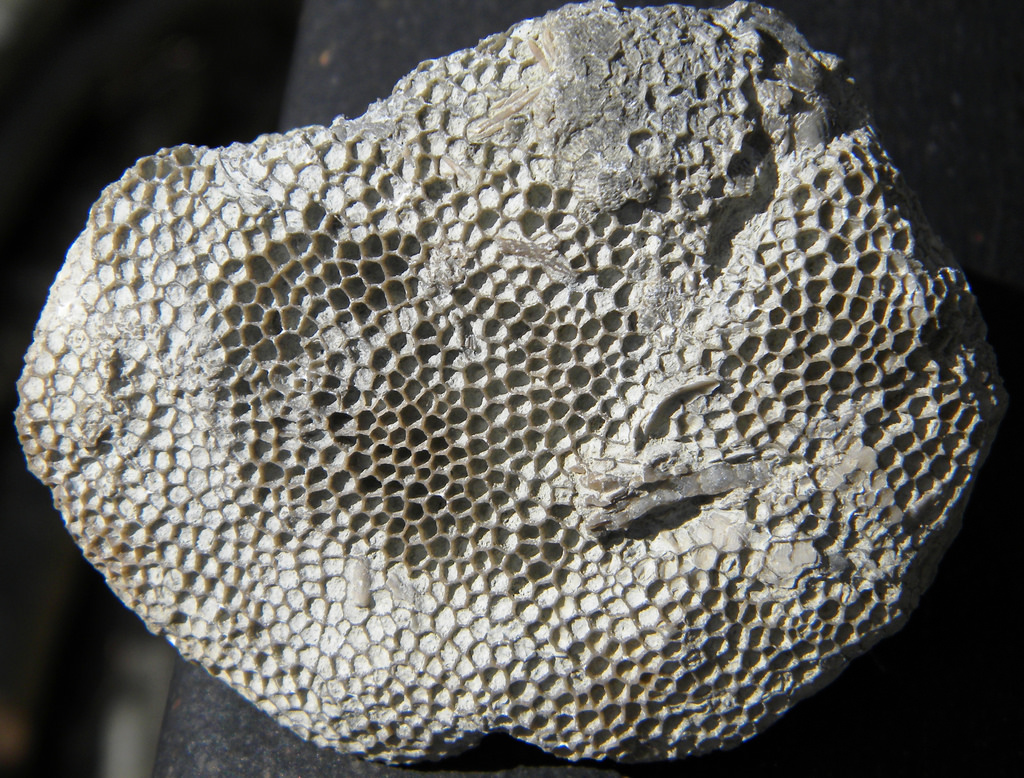 Tabulés, etc.
-55 millions d’années
Un réchauffement bref, mais brutal
Extinctions (35 à 50% des micro-organismes marins)
Migration des espèces
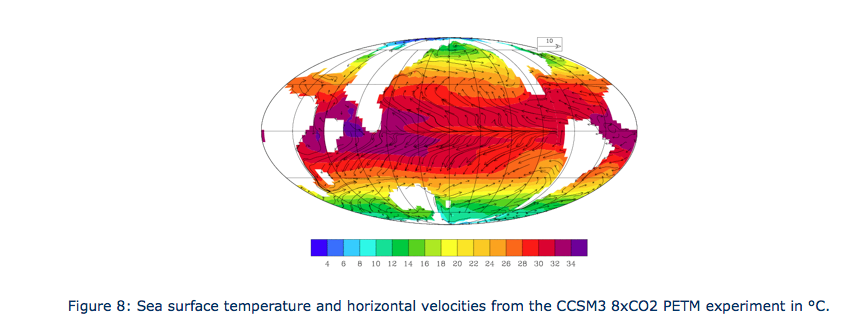 Renouvellement des faunes
34° dans les océans
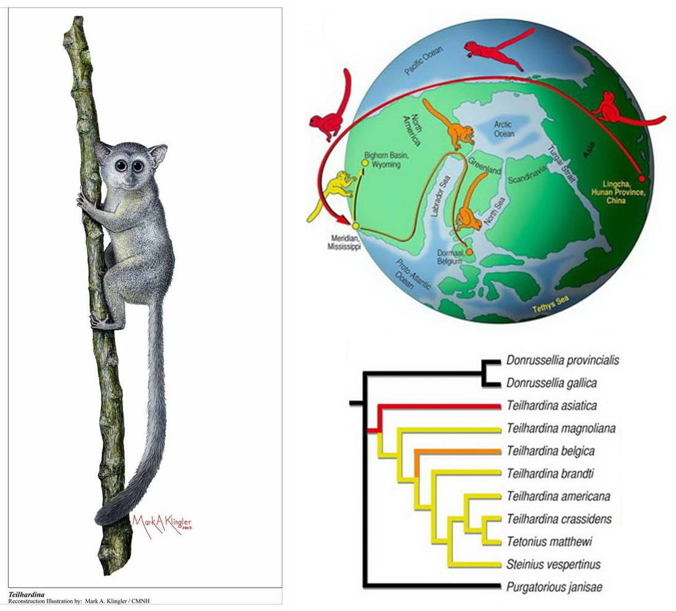 Teilhardina
Qu’est-ce qu’une crise ?
Espace
Temps
Biosphère
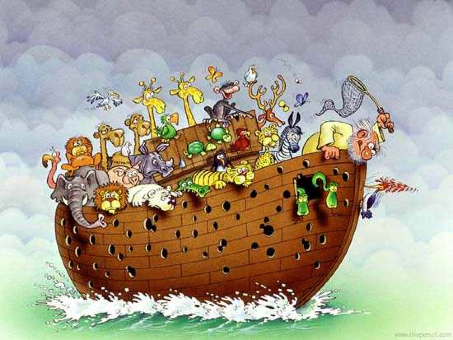 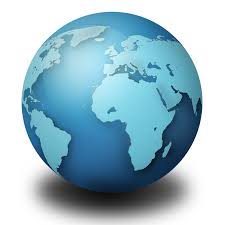 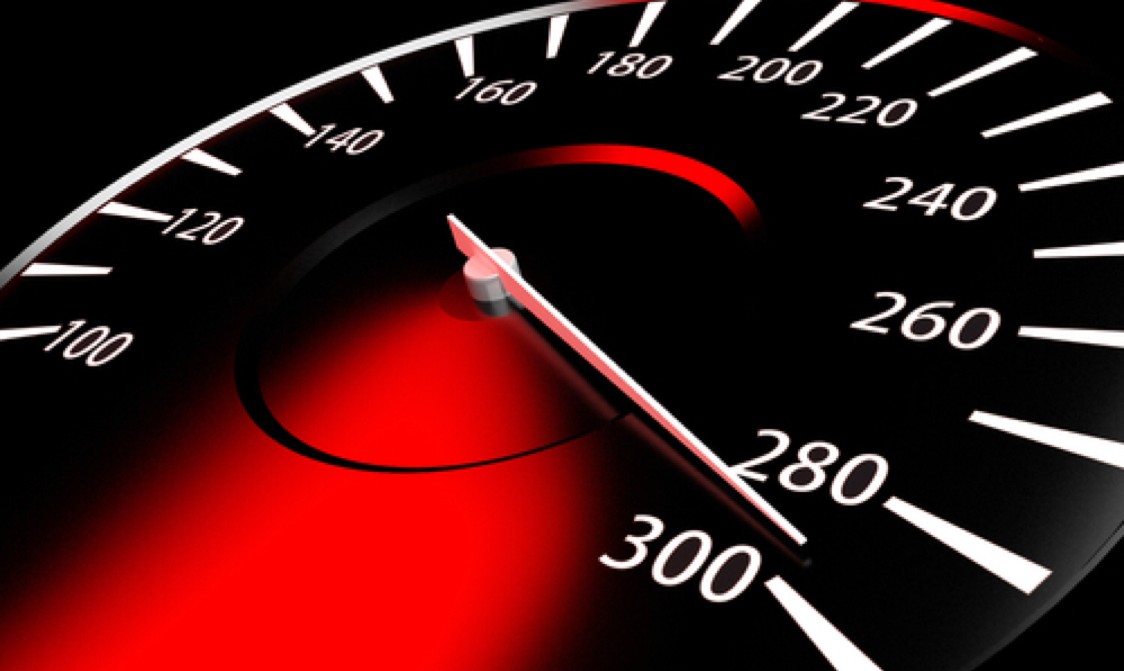 Impact brutal
(à l’échelle géologique)
Impact global
Impact général
Histoire de la biosphère…
… un long chemin pas tranquille
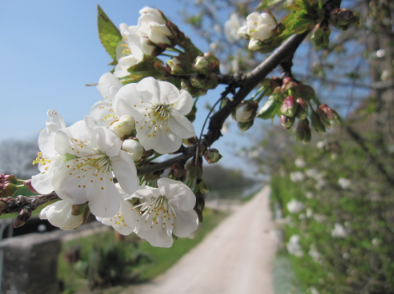 Cinq crises majeures depuis 550  Ma.

Mais aussi une cinquantaine d’autres !
Image B. David
Qu’en est-il aujourd’hui ?
Une crise est-elle annoncée ?
Est-elle comparable à celle du passé ?
Un argumentaire en 6 chapitres
Se caler dans le temps
Actuellement
Crises anciennes
Il y a 55 Ma
Réactions de la biosphère
Climats
Chapitre 1
Quelques remarques préalables sur les temps anciens
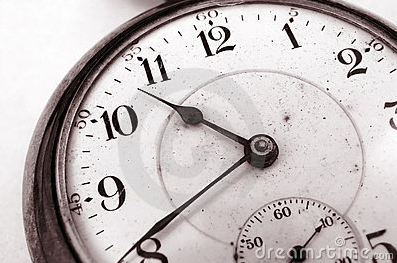 Marquer le temps pour repérer l’instant fatal
La limite des crises: l’épaisseur d’un trait ?
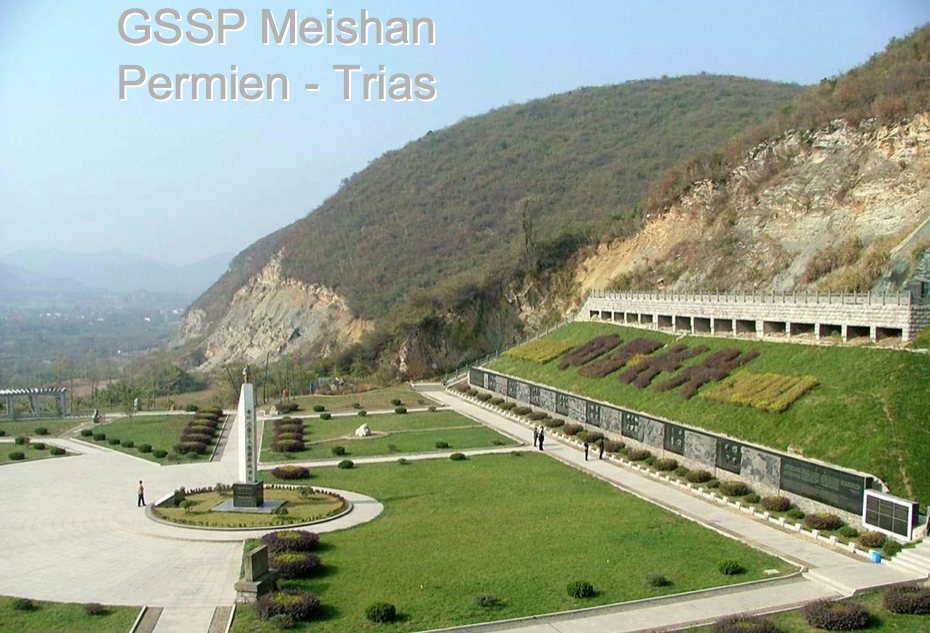 Global Boundary Stratotype Section
D’après Patrick De Wever
Marquer le temps pour repérer l’instant fatal
Limite P/T = Apparition du micro-fossile Hindeodus parvus
Mais…
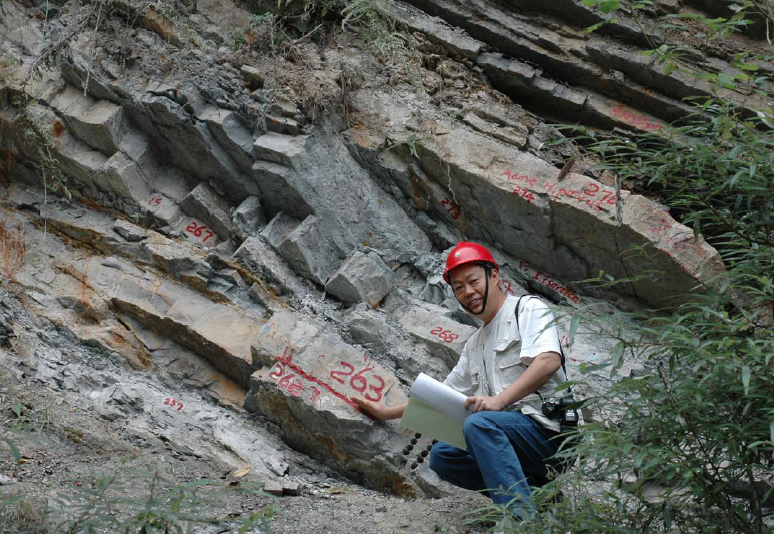 H. parvus détecté avant la limite.
Net de loin, flou de près.
Diachronie à l’échelle globale.
Décision suite à un vote !!!
D’après Patrick De Wever
Difficile d’aborder la question de l’adaptation dans un cadre temporel imprécis
Le signal du départ
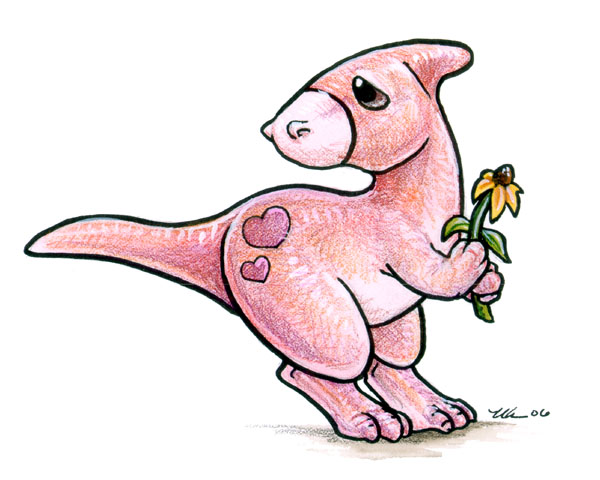 La limite des crises: l’épaisseur d’un trait ?
Dinosaures à la limite K/T
http://ursulav.deviantart.com/
L’hécatombe précède la limite !

40% de disparitions dans les 5 Ma avant la limite K/T
SULLIVAN (2006)
Ammonites à la limite K/T
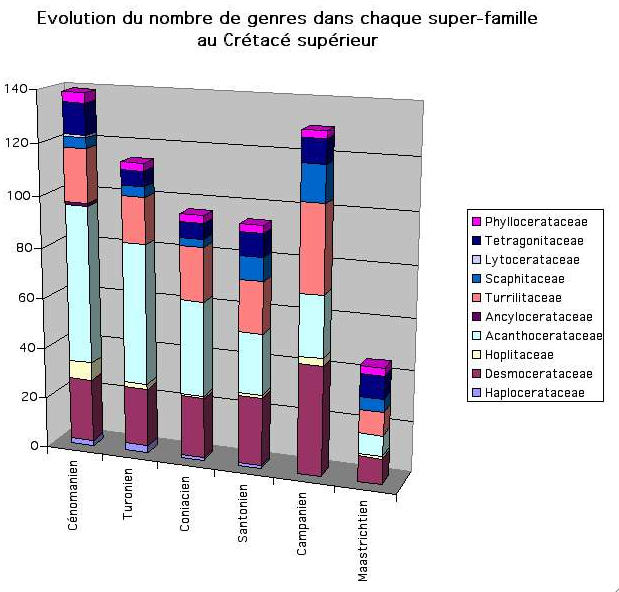 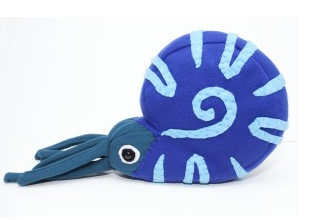 Baisse de 65% des genres
5 à 6 Ma avant la « crise »
http://www.peluches.net/
H. Châtelier (2002)
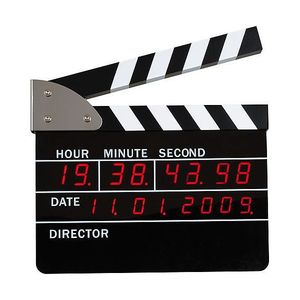 Le clap de fin
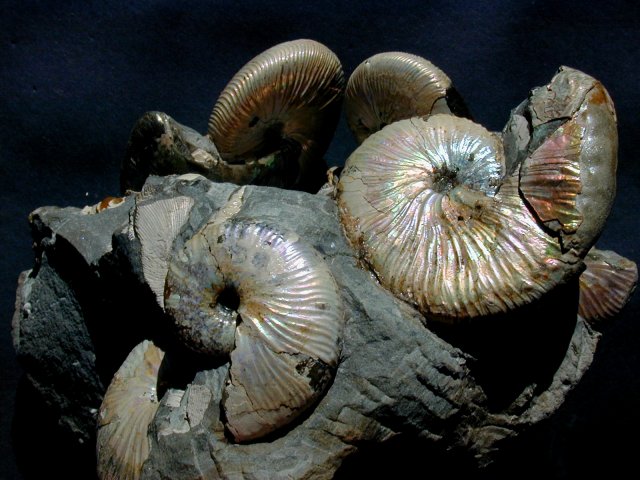 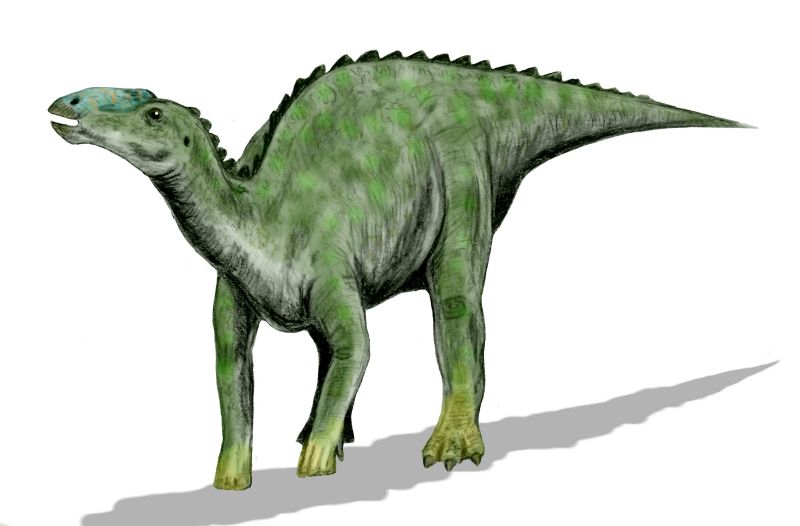 Pas totalement instantané
Dans le bassin de San Juan (Colorado et Nouveau Mexique) ont été trouvées plus de 30 pièces d’un hadrosaure dans des grès de la base du Tertiaire de Ojo Alamao et de la formation Animas.
http://www.fossilmall.com/
http://fossil.wikia.com/wiki/Kritosaurus
Scaphitidae et Baculitidae sont connus de niveaux datés d’immédiatement après la limite Crétacé - Tertiaire au Danemark et dans le New Jersey.
Moralité du chapitre 1
Difficile d’avoir un début et une fin
Tout au plus une durée totale d’événements perturbateurs
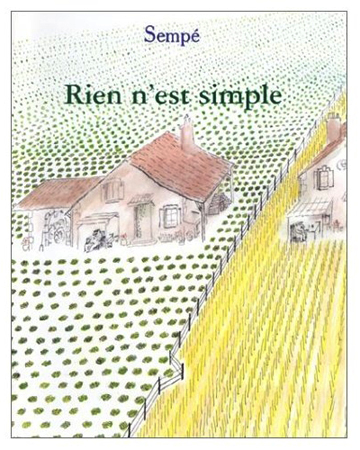 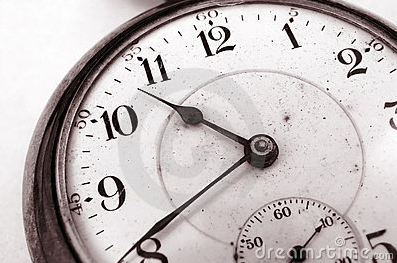 Il faut être prudent dans les interprétations du fait de barres d’erreur avant tout liées au temps et à son appréciation.
Moralité du chapitre 1
Donc une crise c’est un « instantané », certes !
Mais à l’échelle GEOLOGIQUE !
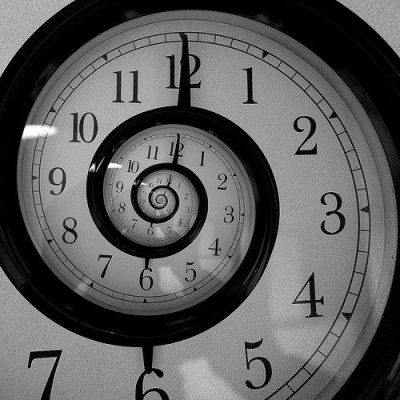 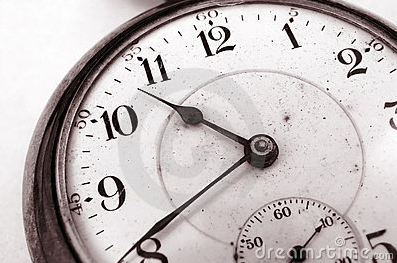 Chapitre 2
Comment les crises anciennes ont-elles fonctionné ?
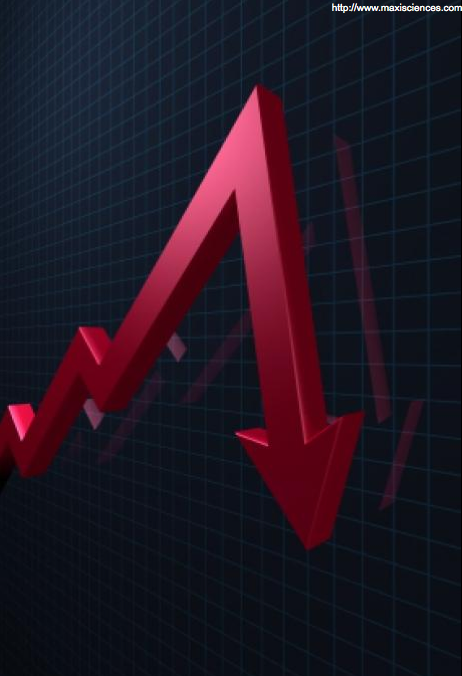 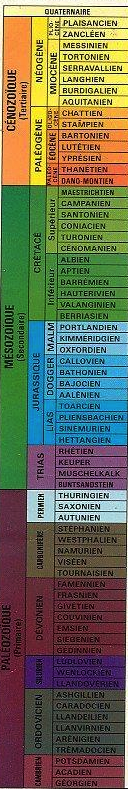 Crétacé > (K/T)












Trias > (Tr/J)
Permien > (P/Tr)

Dévonien (F/F)


Ordovicien > (H)
600
500
400
300
Number of Families
200
100
Ord
Cén
Cré
Jur
Tr
V
Cb
S
Dev
Carb
P
Fluctuations au cours des temps phanérozoïques
Focus sur les 5 majeures
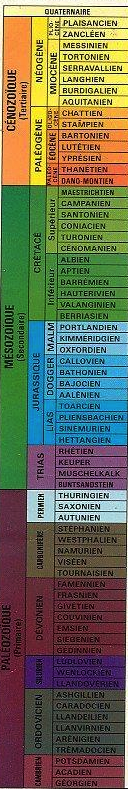 Crétacé > (K/T)












Trias > (Tr/J)
Permien > (P/Tr)

Dévonien (F/F)


Ordovicien > (H)
Les durées: une crise c’est long...
et souvent polyphasé
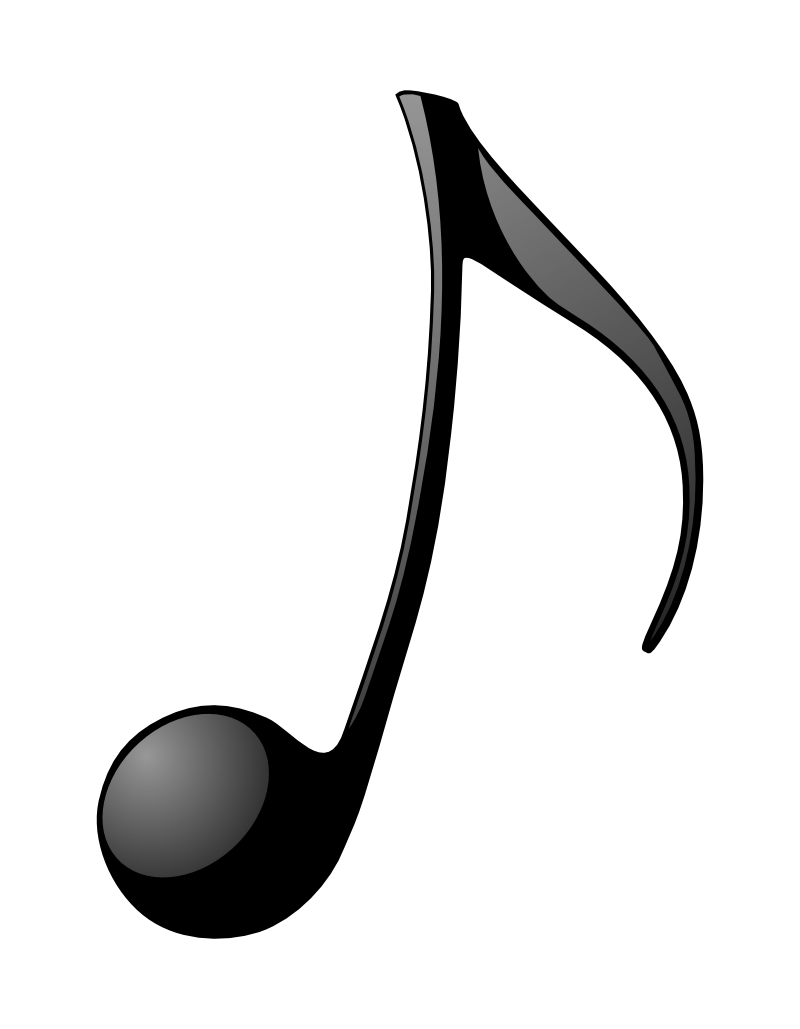 Maastrichtien / Danien = 0,5-2 Ma
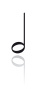 Trias / Jurassique = 17 Ma
Frasnien / Famennien = 1 Ma
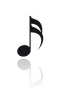 Hirnantien = 1 Ma
Une crise polyphasée: 2 x 1 Ma
- 245 Ma
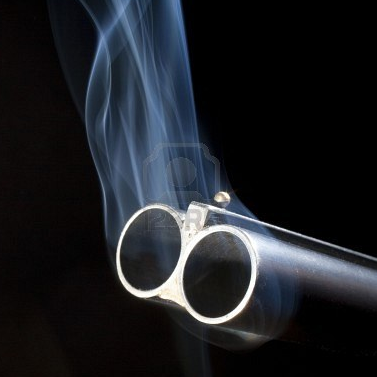 Température
Olenekien
Trias inférieur
Induen
Volcanisme de Sibérie 
(4 x 106 km3)
- 251 Ma
Changhsingsien
Permien supérieur
Volcanisme du Panjal (Inde) 
et d’Emei Shan (Chine)
(0,7 x 106 km3)
Wuchiapingien
- 260 Ma
-  Niveau marin  +
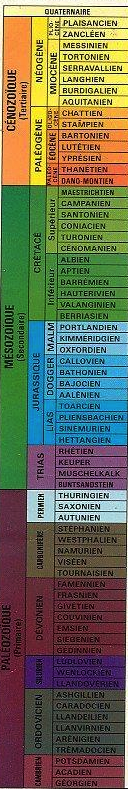 Crétacé > (K/T)			   		         régression












Trias >					  		         régression	   dysoxie 
Permien > (P/T)	 		 		         régression	   dysoxie

Dévonien (F/F)  		  		         transgression  anoxie 


Ordovicien > (H)		  		         régression	   dysoxie
Cinq majeures (et beaucoup d’autres): autant de cas particuliers ?
Eustatisme*
Anoxie
Climat*
Paléogéographie
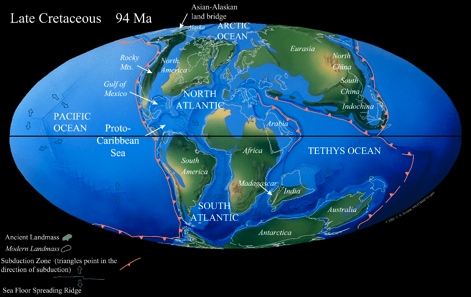 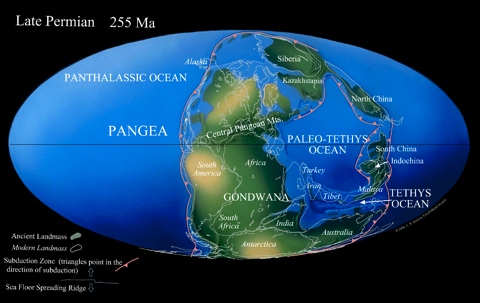 aride
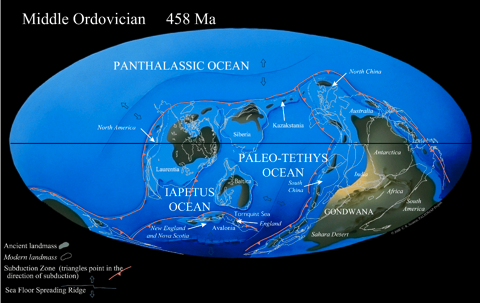 polaire
Scotese 2000
* Souvent complexe avec des inversions « rapides »
Les 5 majeures
A la recherche de facteurs communs
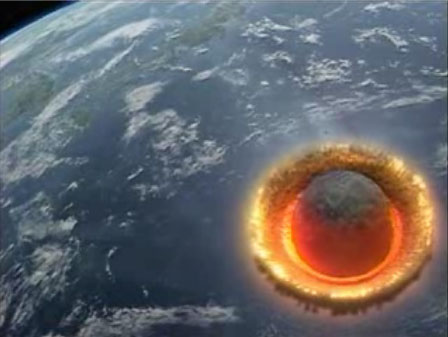 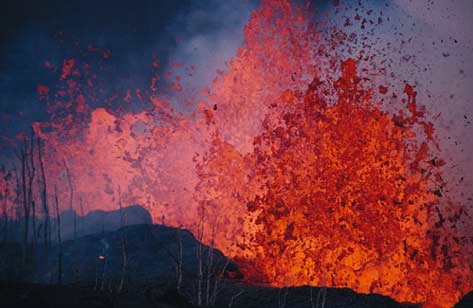 www.mnhn.lu/
www.cherrycoloured.com/
Deux prétendants
Le feu du ciel et de la Terre
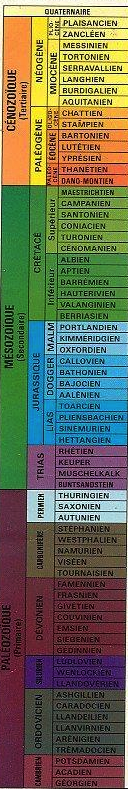 Grands événements
Météorites (Ø en km)
Volcanisme (trapps)
Crétacé > (K/T)   			Deccan			Chicxulub (180)












Trias >		  			CAMP	    			Manicouagan (100)
Permien > (P/Tr)	  		Sibérie	    			------------------

Dévonien (F/F)    			Viluy ?	    			Siljan (Suède)* (52)

Ordovicien > (H)  			-----------	      			---------------------
Difficile de généraliser !
* Et quelques autres, mais asynchrones
Les 5 majeures
Les météorites, facteur médiatique ?
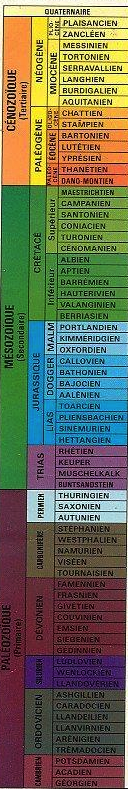 Chicxulub
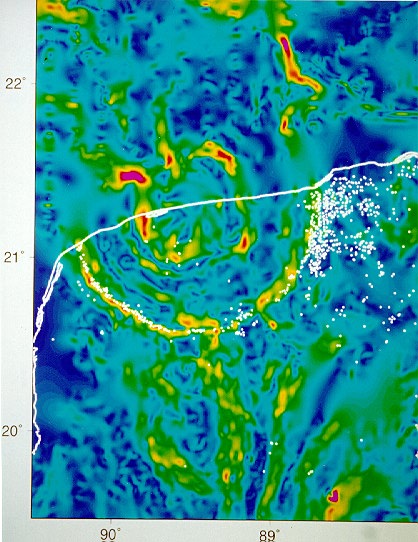 Russie Ø = 100 km
Yucatan Ø = 180 km
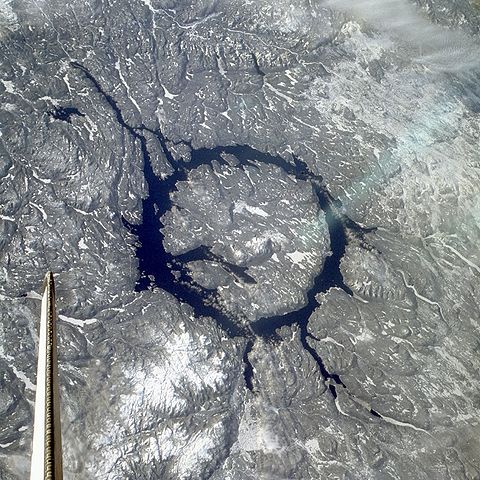 Russie Ø = 65 km
Australie Ø = 55 km
Kalahari Ø = 70 km
Canada Ø = 100 km
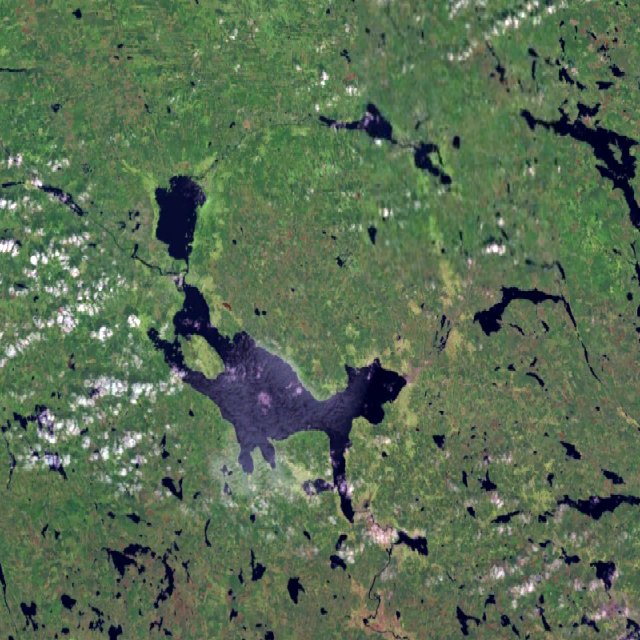 Manicouagan
Quebec Ø = 54 km
Suède Ø = 52 km
Siljan
Les 5 majeures
Les météorites, facteur médiatique ?
Popigai
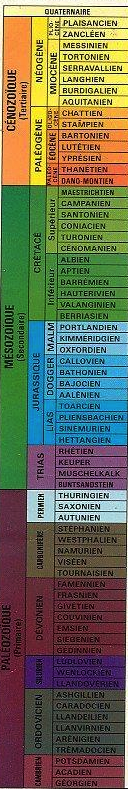 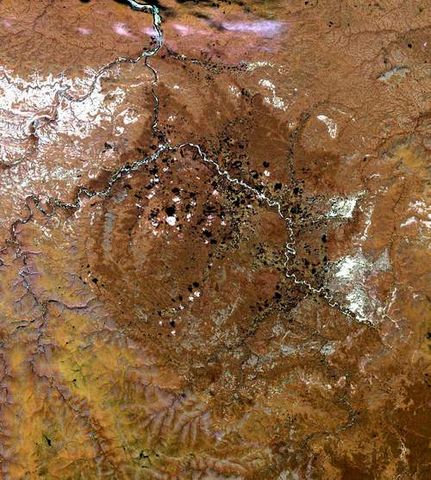 Russie Ø = 100 km
Yucatan Ø = 180 km
Russie Ø = 65 km
Australie Ø = 55 km
Kalahari Ø = 70 km
Trois seulement coïncident ± avec des crises.
 De gros impacts ne sont pas associés à une crise

 Facteur ni suffisant, ni nécessaire
Canada Ø = 100 km
Quebec Ø = 54 km
Suède Ø = 52 km
Une bien faible corrélation
Il existe des épanchements sans crise:
 Pas un facteur suffisant
Conditions pour qu’il soit nécessaire:
 Age Viluy
 Disparition « Ordovicien »
Les 5 majeures
Le volcanisme, facteur nécessaire ?
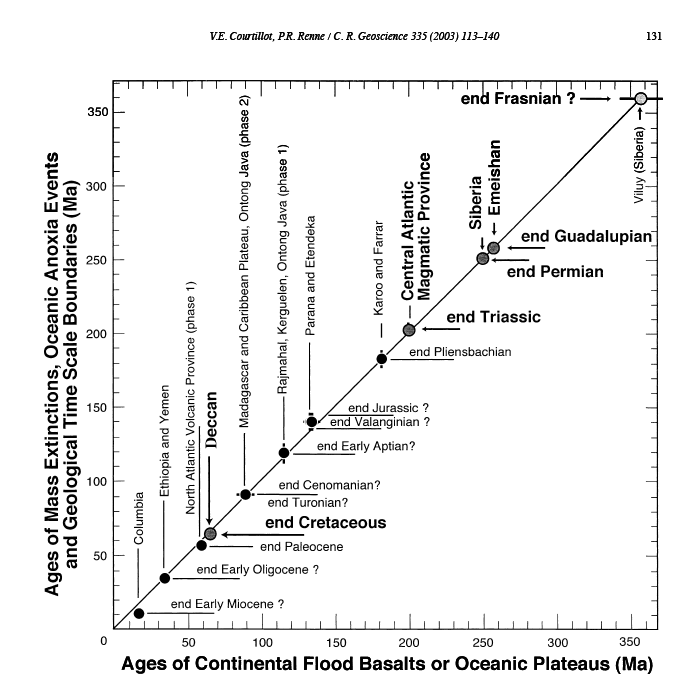 Courtillot & Renne 2003
Une bonne corrélation
Deux acteurs essentiels
Une simple question de temps pour atteindre un niveau de crise…
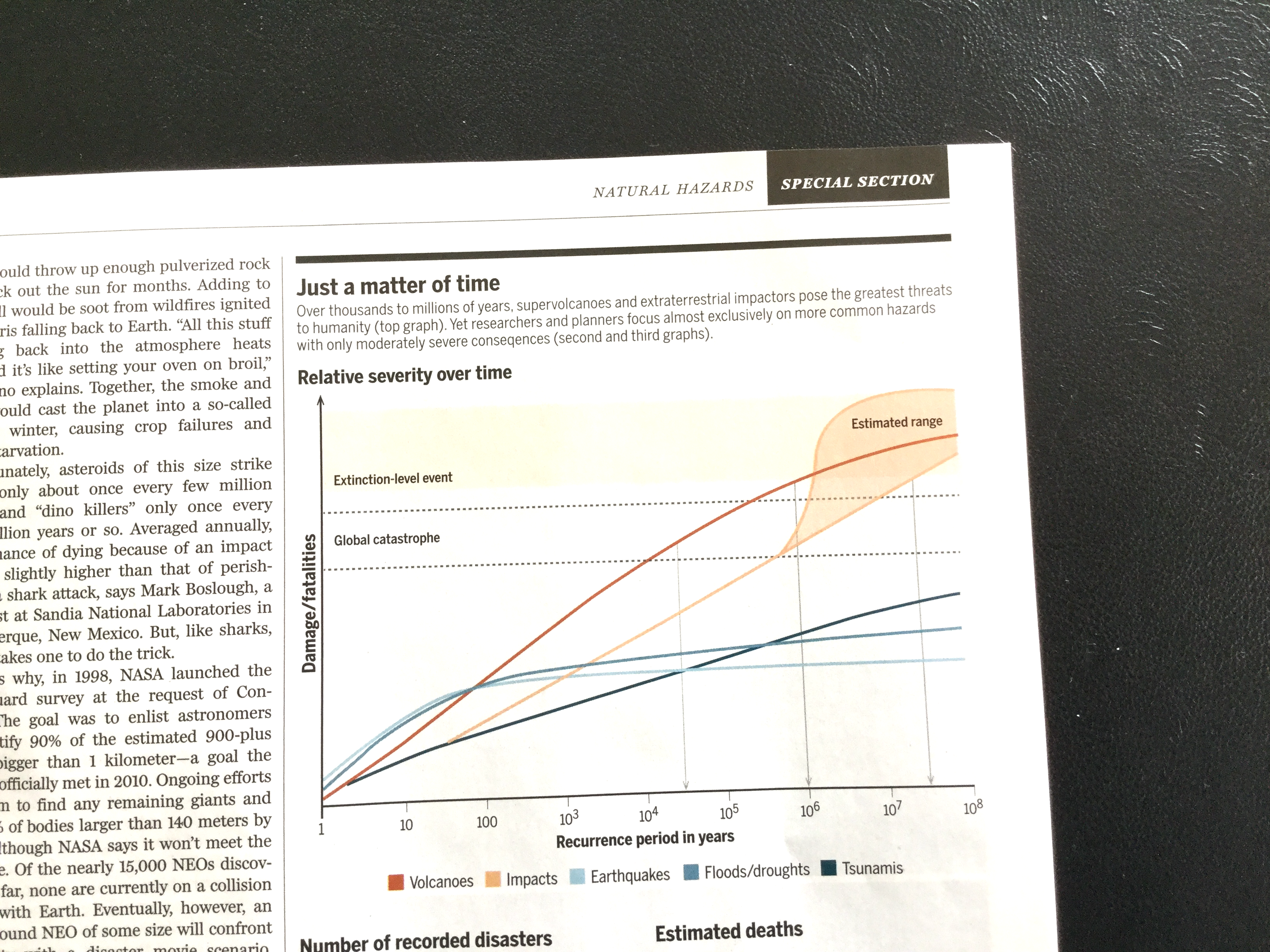 ampleur
Volcanisme = 1-2 Ma

Météorites = 1-2 Ma à 50 Ma
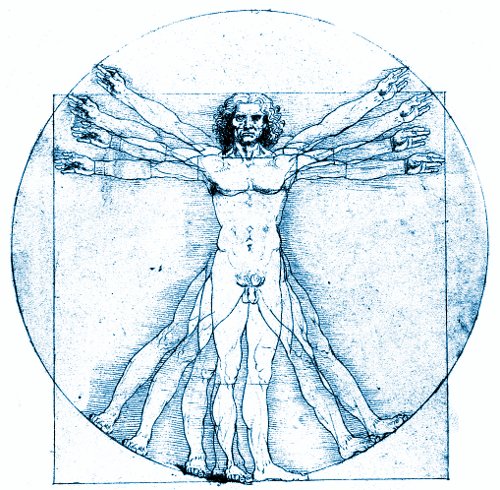 fréquence
… pour Homo sapiens
J. Rosen 2016 – Thinking the unthinkable. Science vol. 353
Moralité du chapitre 2
Une crise c’est long, généralement polyphasé et donc complexe
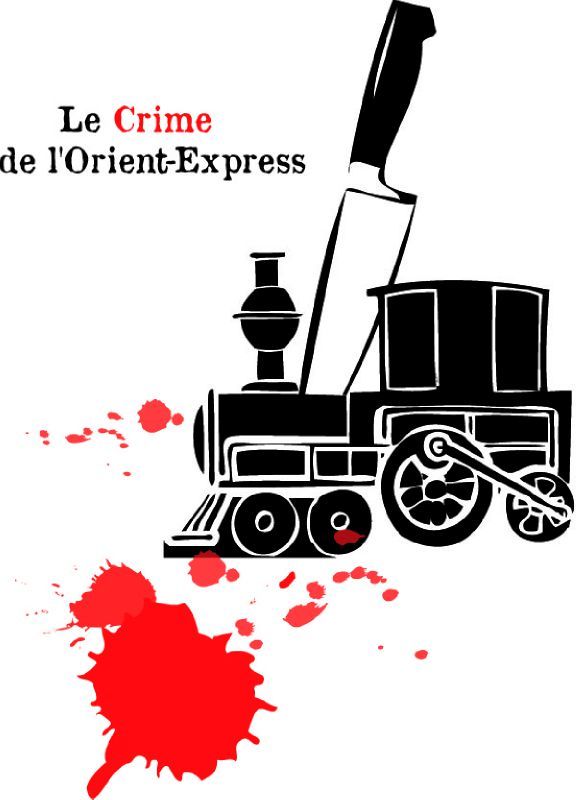 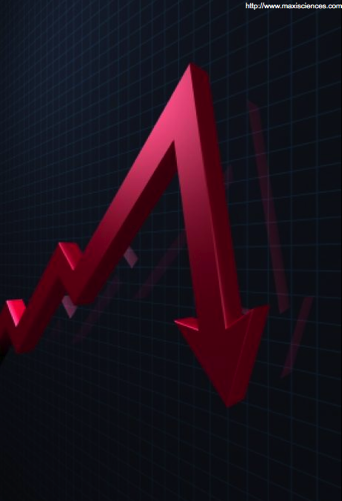 Ce qui impacte la biodiversité est en premier ordre le climat, quels qu’en soient les mécanismes initiateurs.

Les facteurs forçants sont multiples
Mais le volcanisme est souvent présent.
Chapitre 3
Quels ont été les modes de réaction de la biosphère ?
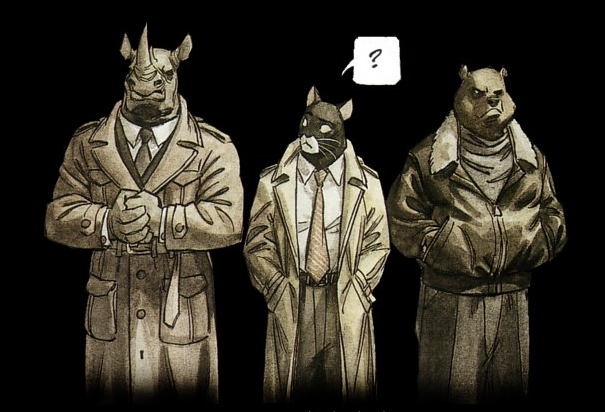 © Blacksad
Les crises anciennes
Leur mode d’expression et leur enregistrement dans le registre fossile
Ceci n’est pas une « crise » !
Ceci est une « crise » !
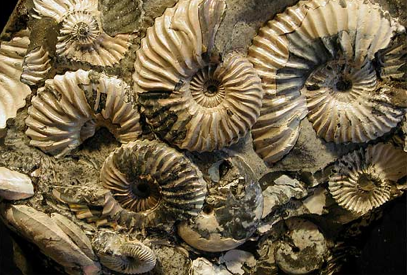 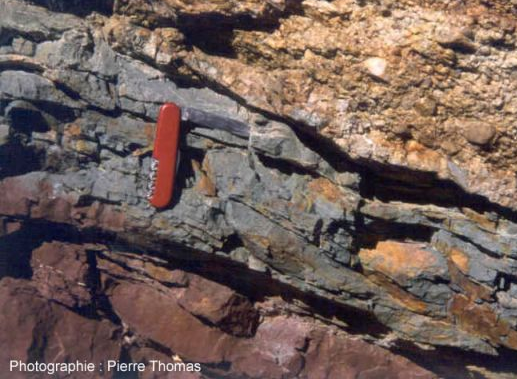 Les crises ne sont pas des hécatombes.
Les crises anciennes
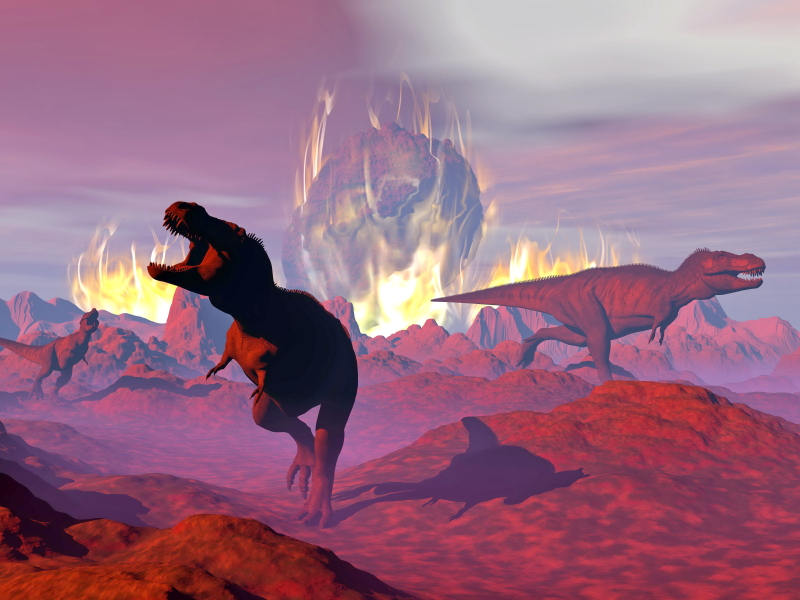 Une image fausse !
http://citizenpost.fr
Impact biologique qualitatif
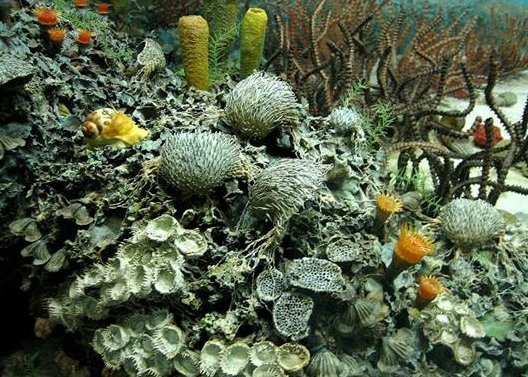 Exemple du F/F (380 Ma)
Très nombreux récifs disparaissent
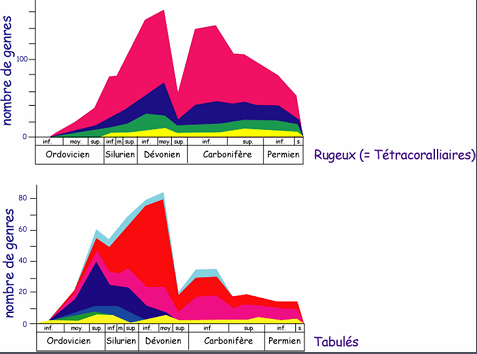 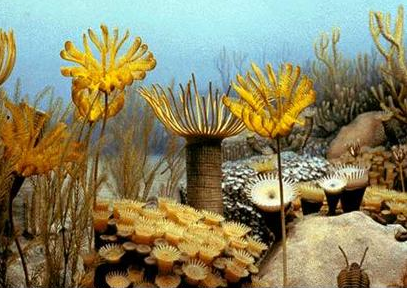 Rôle structurant des crises
http://skywalker.cochise.edu/
Mississipien inférieur
(360 Ma)
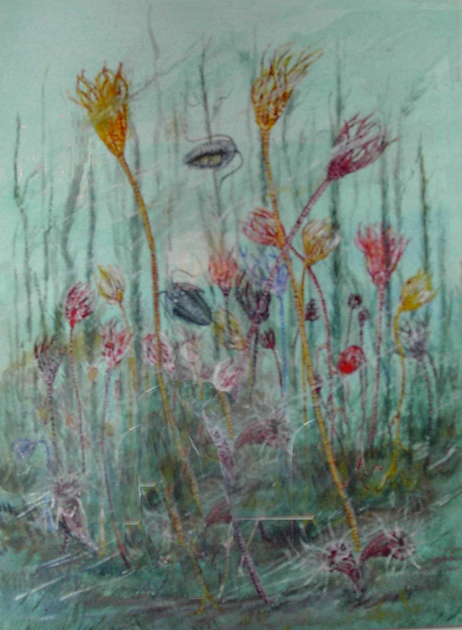 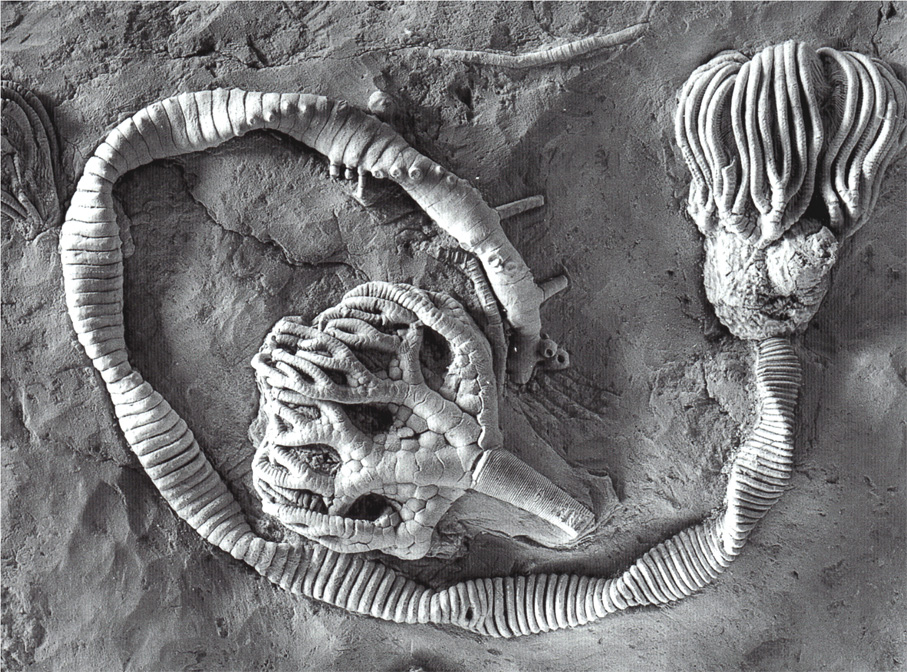 V. Stinchcom
Estimations

  Nombre total d'individus : 1015 à  5. 1016  (Ausich, 1997)
  Densité (temps cumulé) :   6.5 105 crinoïdes / m2
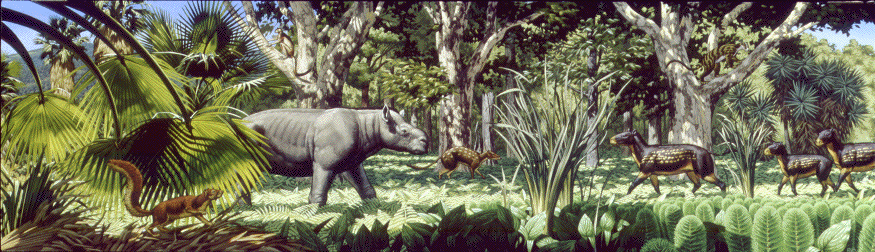 Renouvellement des faunes
T
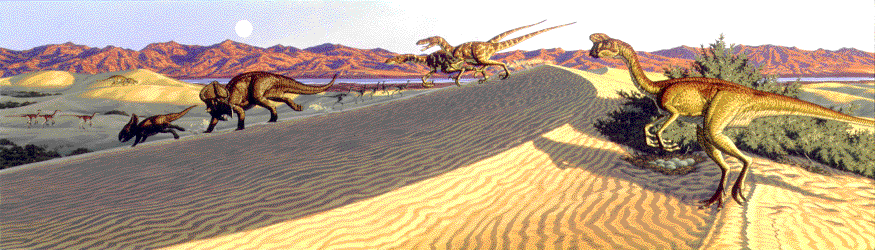 K
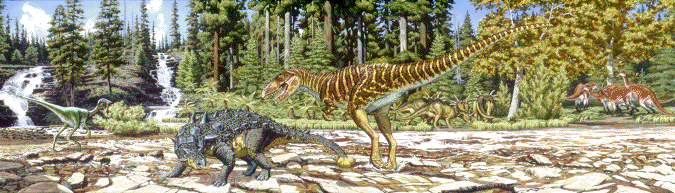 www.cbs.dtu.dk
Impact biologique : innovations
Exemple de la snowball (750 Ma)
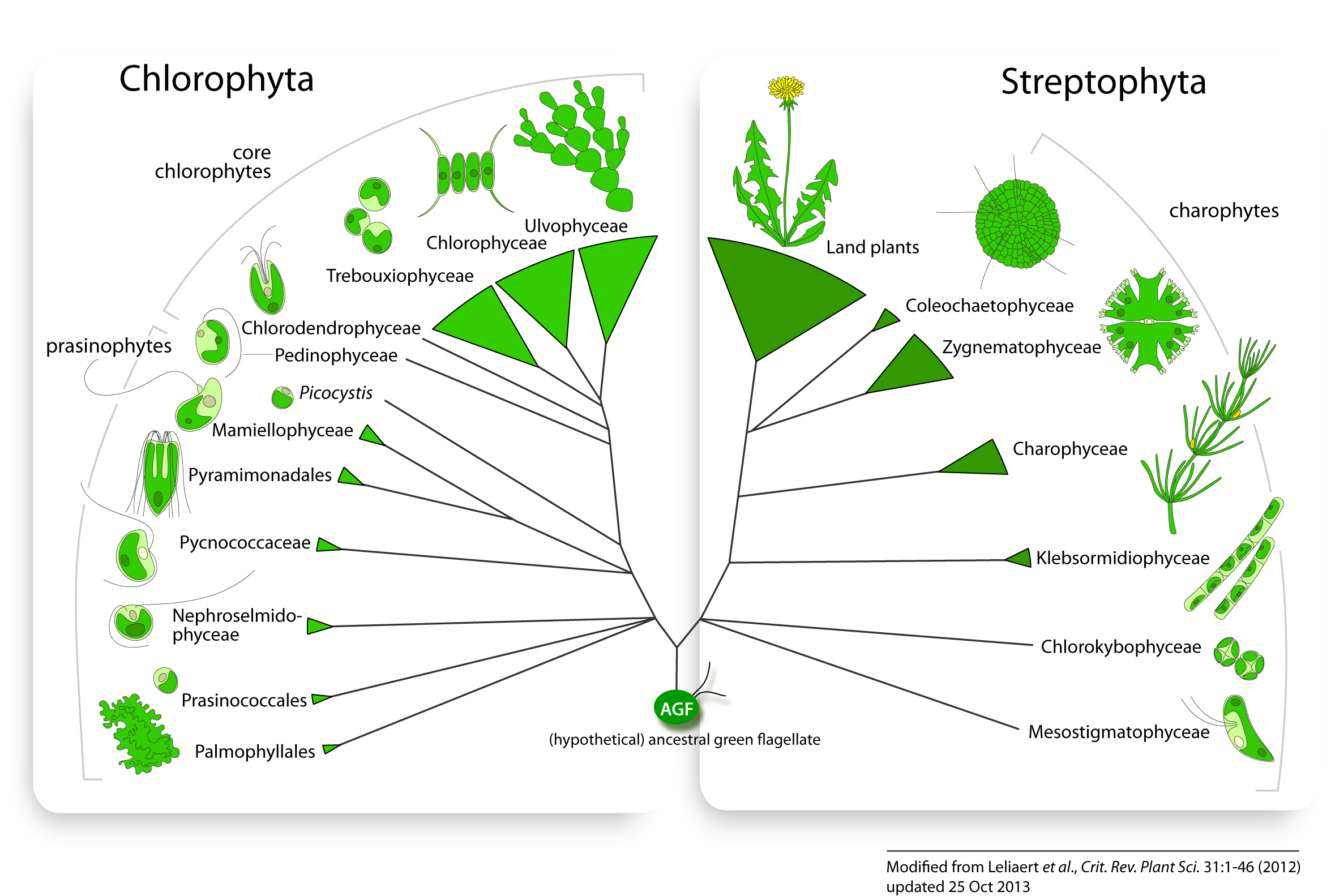 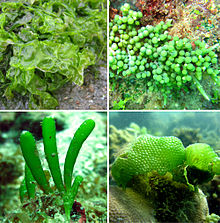 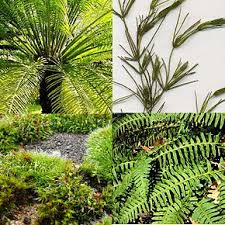 Chlorophytes sous la glace et futures streptophytes dans les flaques dessalées sur la glace ===> une physiologie différente.
B. Becker 2012 –Snow ball earth and the split of Streptophyta and Chlorophyta . Trends in Plant Science vol. 18
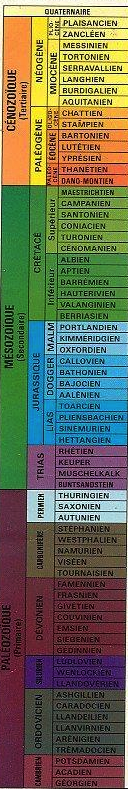 Crétacé > (K/T)   			14,7			6,3			++++












Trias >		  			23,4			21,7		+++
Permien > (P/Tr)	  		47,5			61,5		+++++

Dévonien (F/F)    			27,8			43,6		++

Ordovicien > (H)  			24,3			------			+
Les 5 majeures: impacts différentiels
% disparition familles
Continental
Sévérité écologique
Marin
Mc Ghee Jr. et al. 2004
Une autre vision des crises
Impacts biologiques
Les crises ne sont pas des hécatombes.
 Les « entrées » en crise s’étalent sur N x 105 ans au minimum, souvent beaucoup plus.
En toute logique, les espèces auraient dû avoir le temps de s’adapter.
 La question est alors pourquoi des crises ? Biosphère plus fragile que ce que laisseraient supposer les mécanismes adaptatifs connus ?
Comment la biosphère cicatrise-t-elle ?
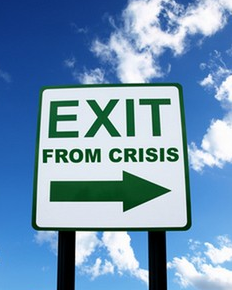 Les sorties de crise
Les ammonites de la limite Permien/Trias
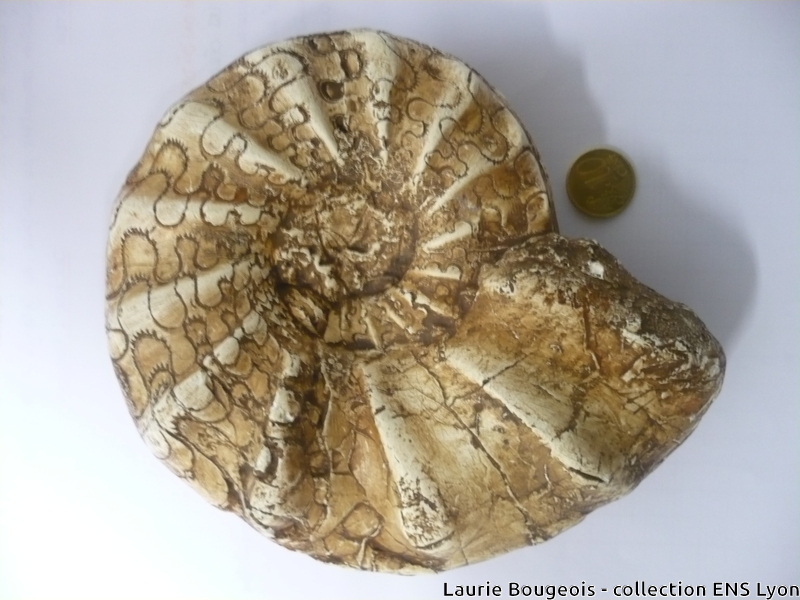 Survie de deux ou trois espèces; une seule donne la radiation subséquente.

Cicatrisation lente ~ 10 Ma
Cératite
Brayard et al. 2009 (Science)
77 régions échantillonnées
25 intervalles de temps
860 genres
10 000 nouveaux spécimens
Changement de rythme radical
La vie rebondit vite quand la crise est passée
Les ammonites de la limite Permien/Trias
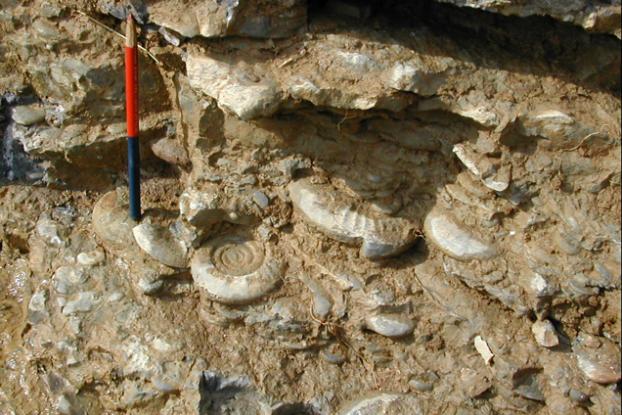 Chine du Sud
Région du Guangxi

~ 30 genres différents
© Biogéosciences (CNRS-Univ. de Bourgogne) - A. Bayard
1 Ma après la crise !!!!
Brayard et al. 2009 (Science)
Moralité du chapitre 3
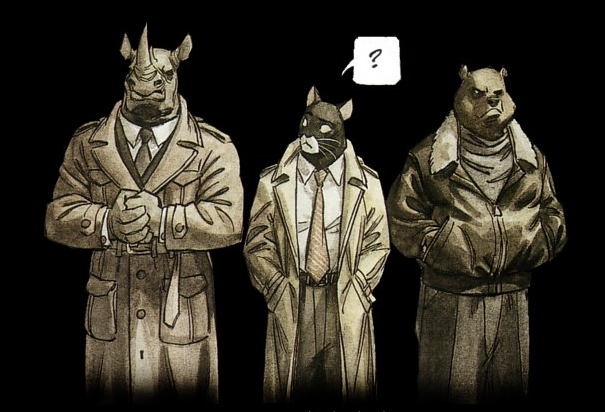 Les crises frappent fort
La cicatrisation peut être rapide, mais... 1 Ma c’est quand même long.
Le rebond pourrait être d’autant plus intense que la crise a été forte.
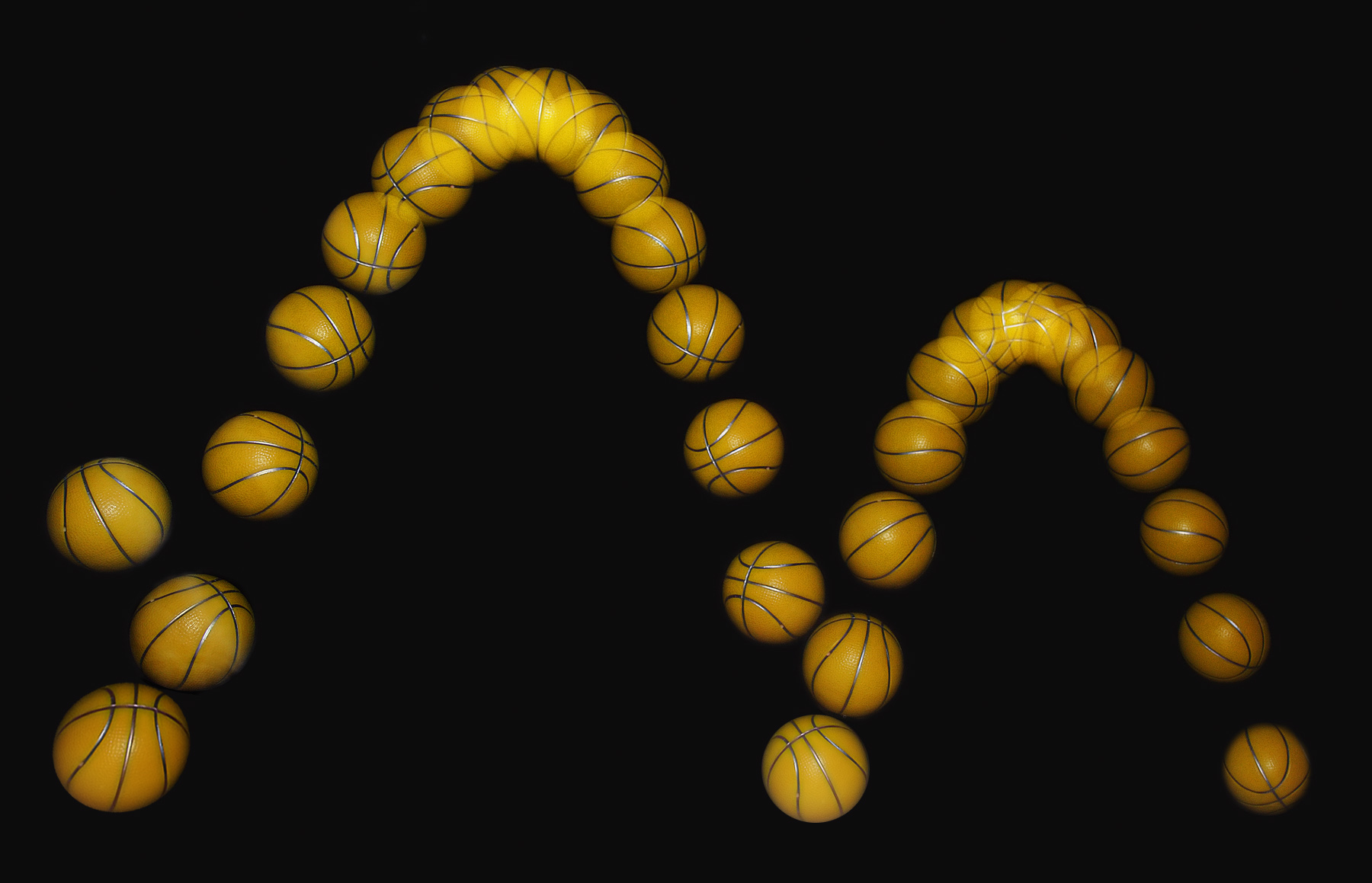 http://fr.academic.ru
Chapitre 4
Climat: que nous dit le passé ?
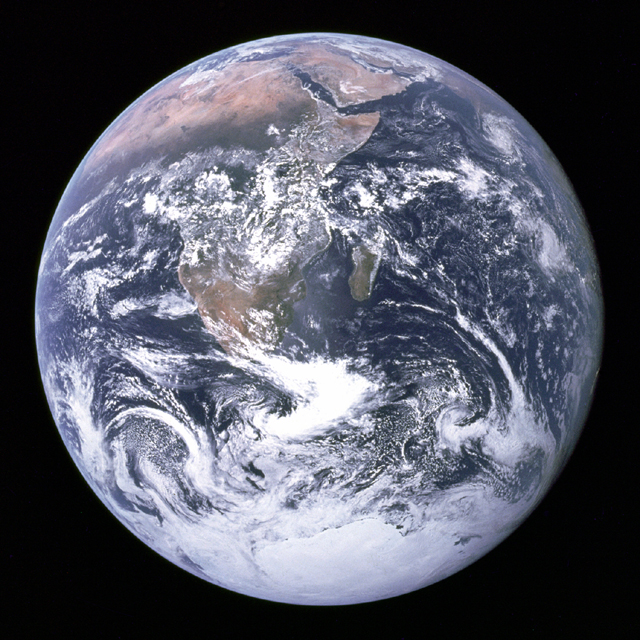 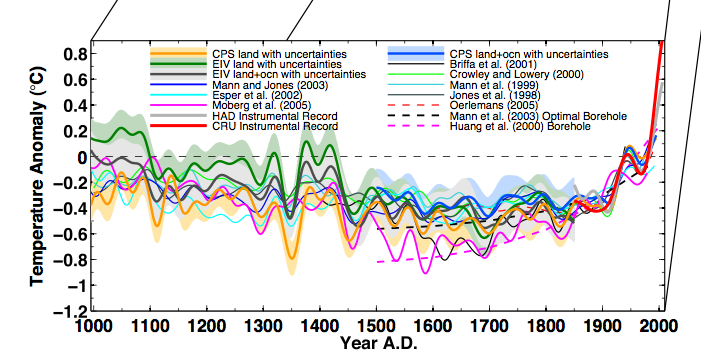 Projections 2100
Référence 1990
M. Mann PNAS 2008
Changement climatique
Extrapolations vers le futur
IPCC 2007
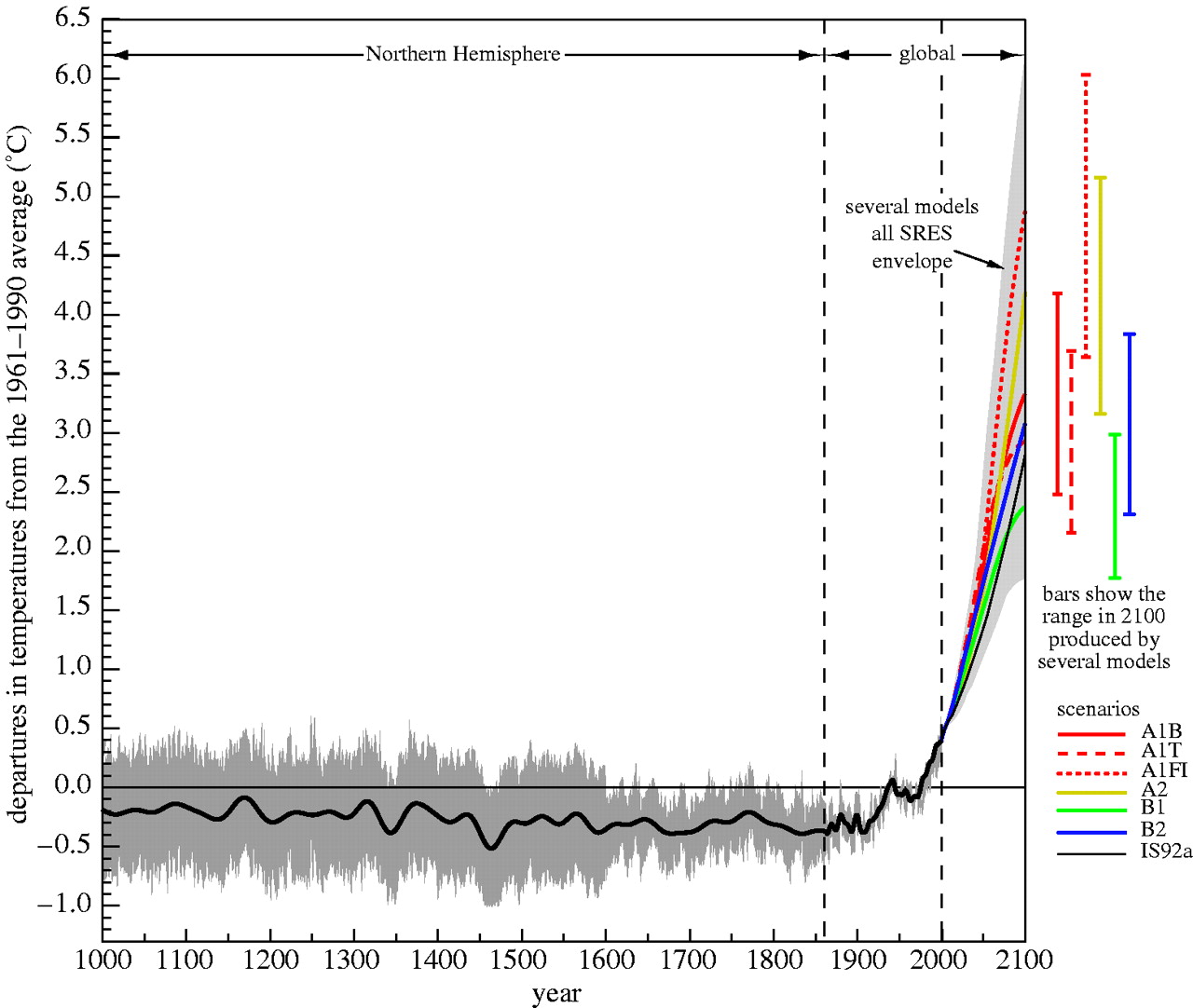 Global mean projections of average temperature from 2000 to 2100 (IPCC 2001)
Joue-t-on à se faire peur ?
© 2006 The Royal Society
John F.B Mitchell et al. Phil. Trans. R. Soc. A 2006; vol. 364
[Speaker Notes: Comparison of global mean projections of global average surface temperature (°C) change from 2000 to 2100 with reconstructions of Northern Hemisphere average temperature changes (IPCC 2001). Shading before 2000 indicates uncertainty in the observations, shading after 2000 indicates the range of uncertainty due to the range of emissions uncertainties and modelling uncertainties. The individual curves after 2000 represent individual emission scenarios. Figure reprinted with permission from IPCC.]
Limite considérée comme souhaitable = 600 ppm
260 ppm il y a 200 ans

404 ppm en mai 2016 (NOAA)
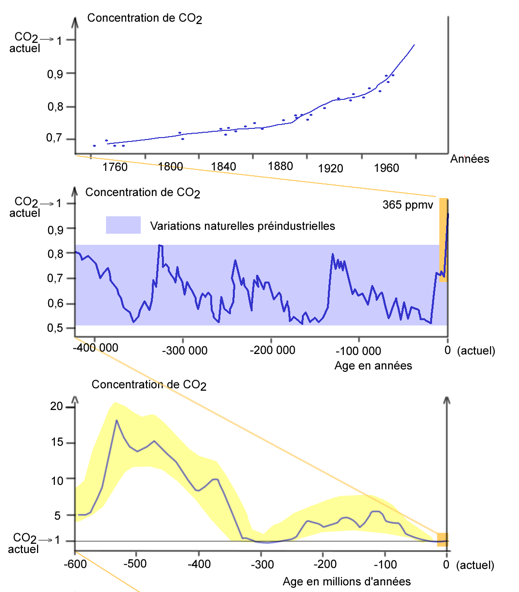 200 ans
440 000 ans
600 Ma
planet-terre.ens-lyon.fr/
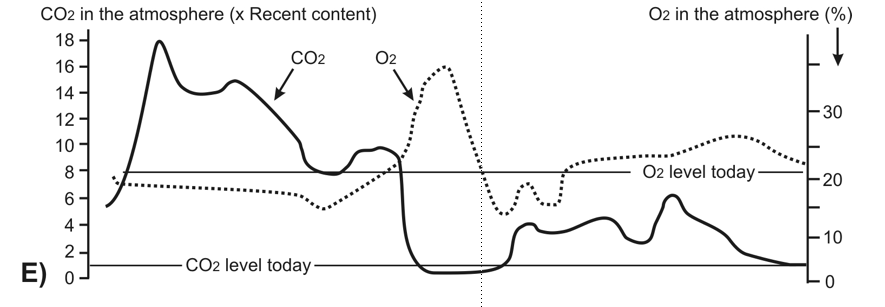 Climat: CO2 depuis 550 Ma
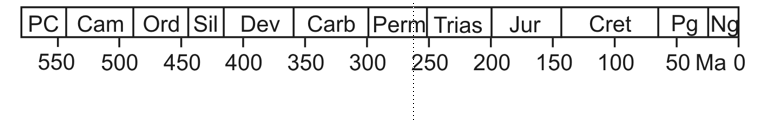 D’après Berner et Kothvala (2001)
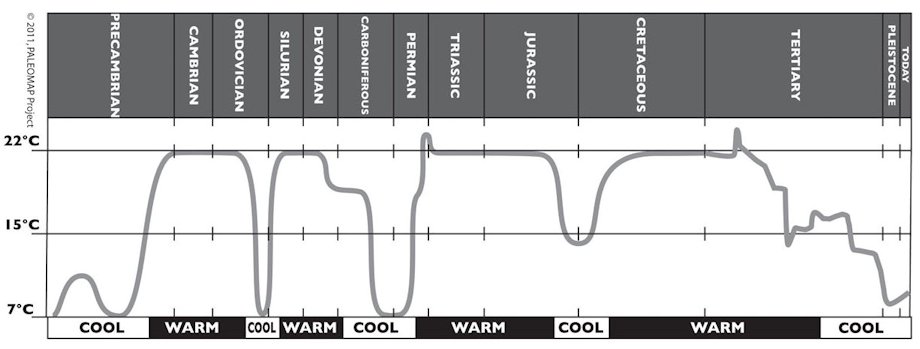 Green house
D’après Paleomap project
 (2011)
Ice house
Climat: plus compliqué que prévu
Des oscillations qui ont existé à plusieurs périodes du passé
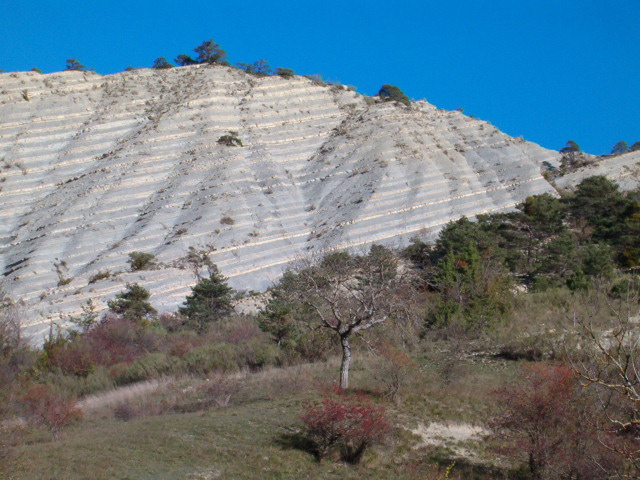 Oscillations haute fréquence au Crétacé inférieur
Contexte: une planète tiède
Un climat assez homogène
Tempéré froid
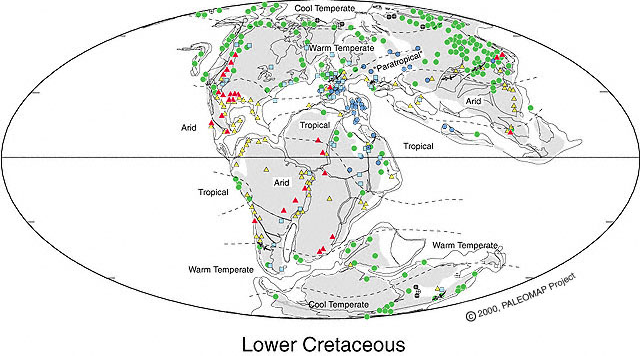 Tempéré chaud
Chaud
Tempéré chaud
Tempéré froid
Coupe de la Charce (Valanginien), SE France. J.F. Deconinck
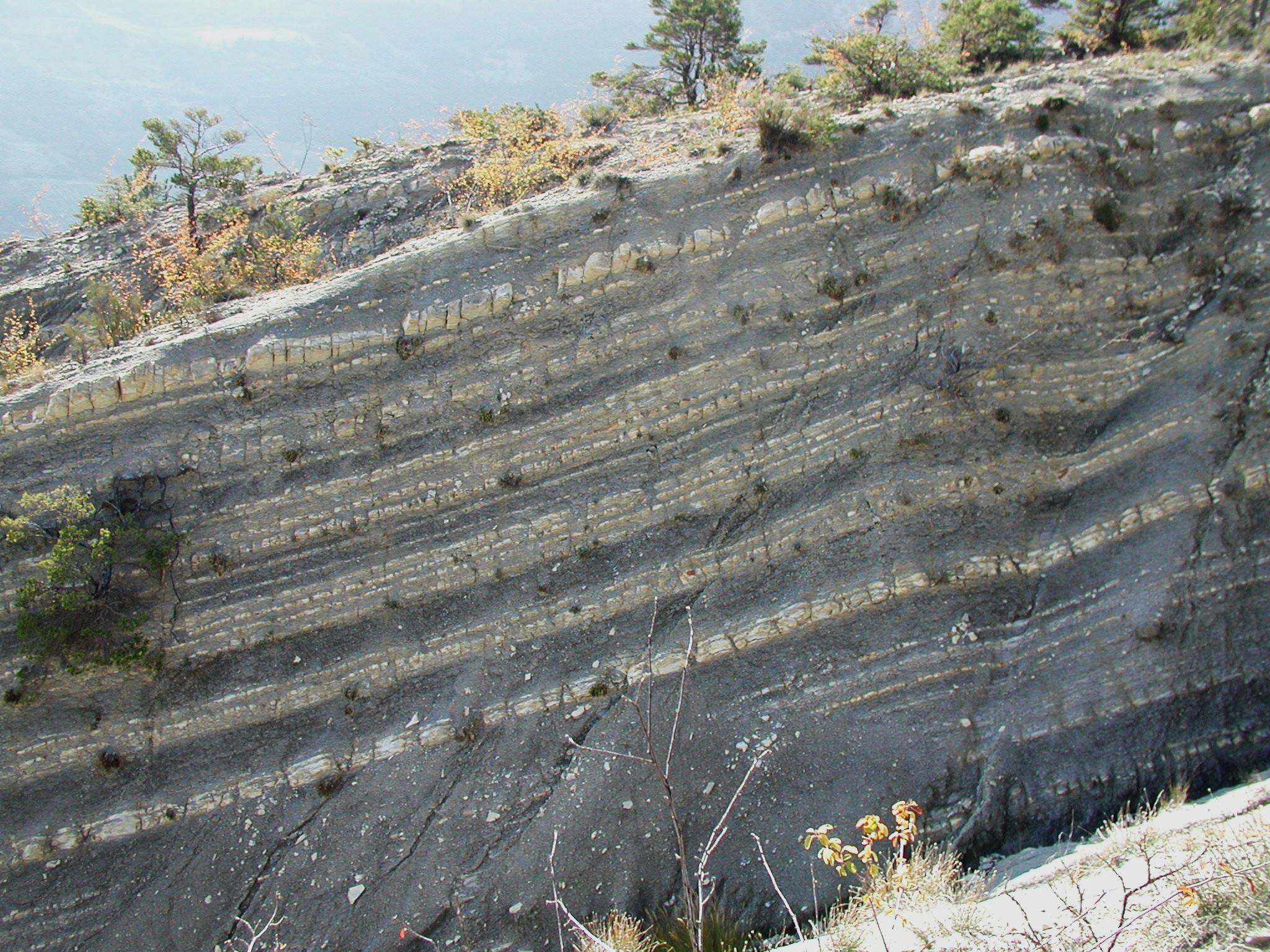 Humide et chaud
Sec et froid
Glace aux hautes latitudes
100 000 ans
Excentricité orbite
20 000 ans
Précession des équinoxes
Oscillations climatiques haute fréquence vers -140 Ma
Du froid en période « green house »
Climat: quelques chiffres
Vitesses
Glaciaire, il y a 20 000 ans
Interglaciaire, aujourd’hui
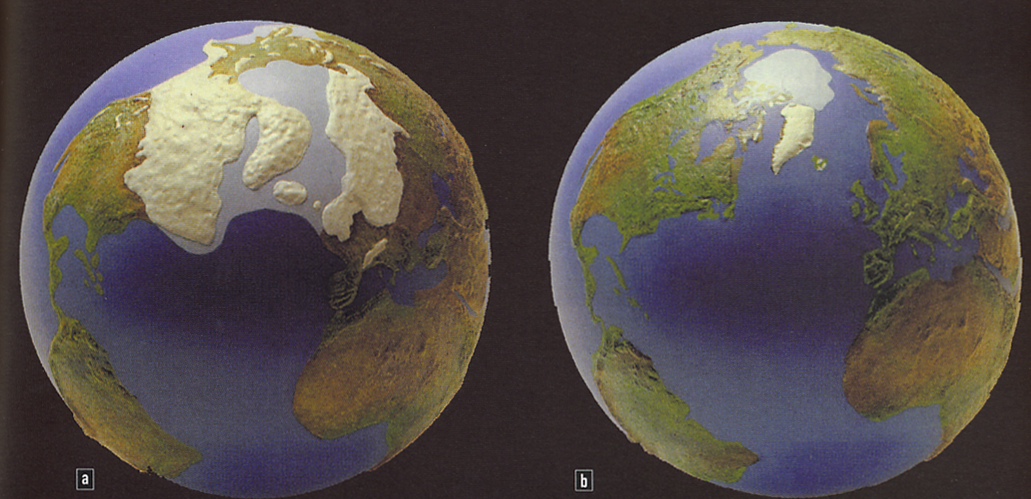 Différence de T°moyenne globale = 5 à 6°C
Changement climatique
Comparaisons avec le passé ancien
Cycles glaciaires - interglaciaires
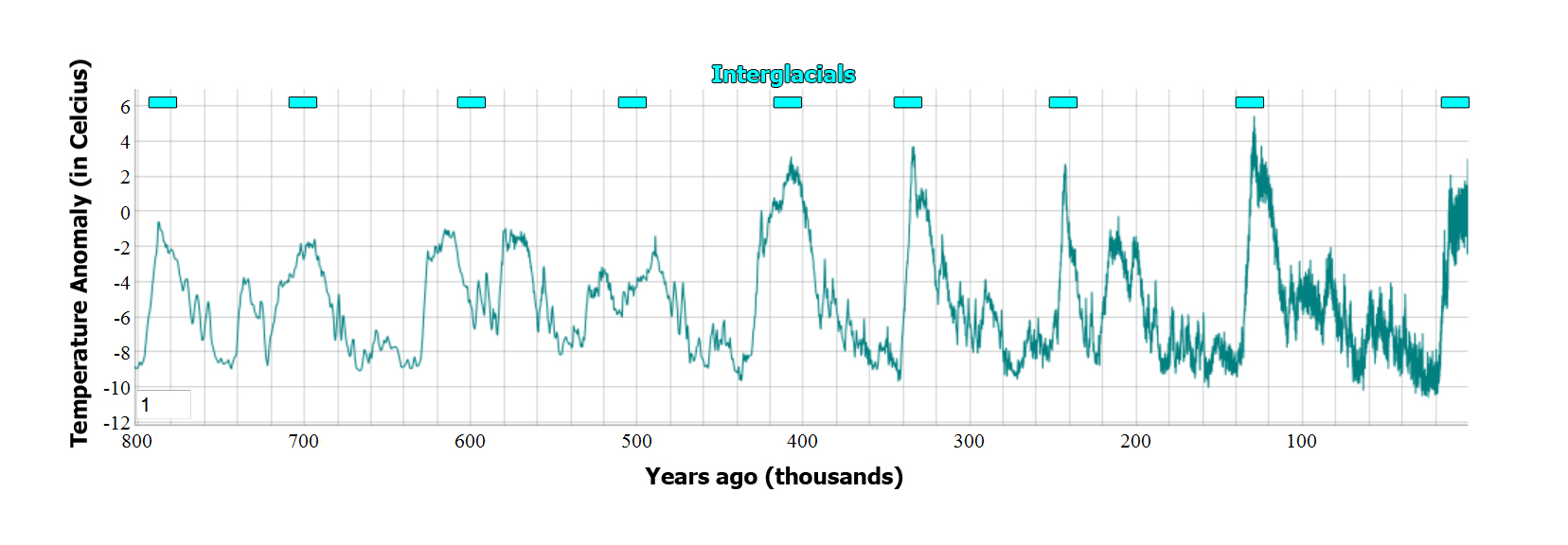 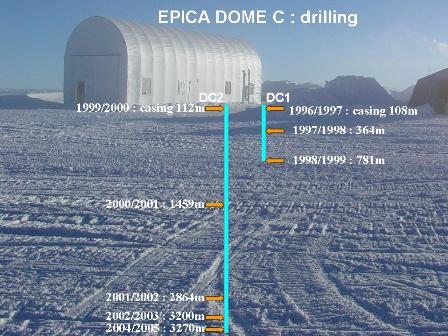 1950
Estimations à partir des carottes de glace du Dôme Concordia
Sortie de glaciaire ≈ 10°C en 5000 ans !
Comparaisons
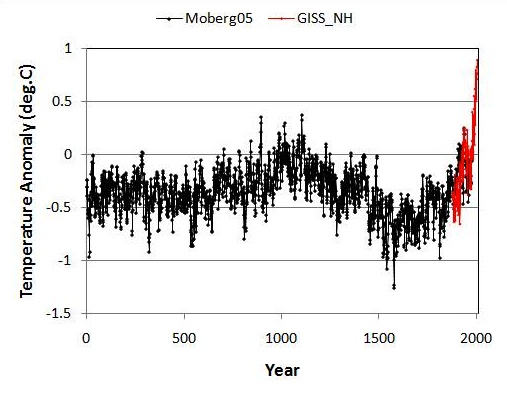 tamino.files.wordpress.com/
Référence 1990
Changement climatique
Comparaisons avec le passé récent
Taux actuel = bien plus rapide que le plus rapide du taux médiéval
Estimations    -    mesures
Comparaisons
24 événements (excursions négatives du ∂18O) entre 110 000 et 12 000 ans
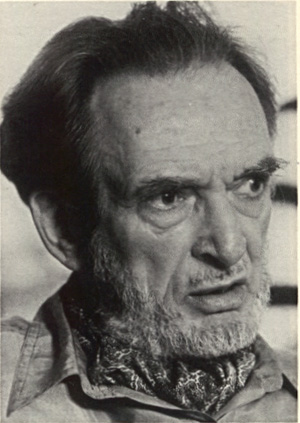 www.usc.edu/
Dansgaard-Oeschger
Changement climatique
Comparaisons avec le passé ancien
D’autres événements rapides
www2.ocean.washington.edu/
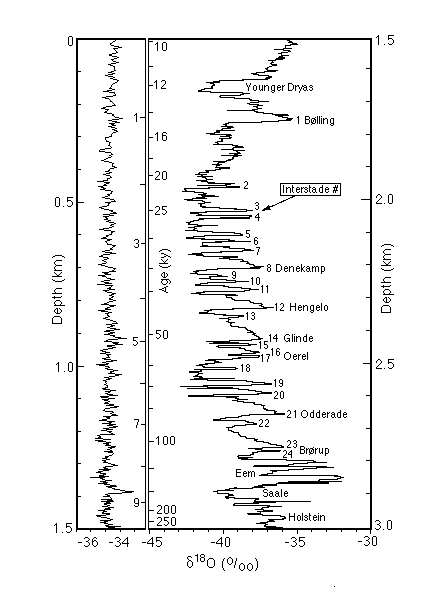 Estimations ≈ + 6-7°C en 50-60 ans !
Refroidissement plus progressif
Changement climatique
Comparaisons avec le passé ancien
Les événements de Dansgaard-Oeschger
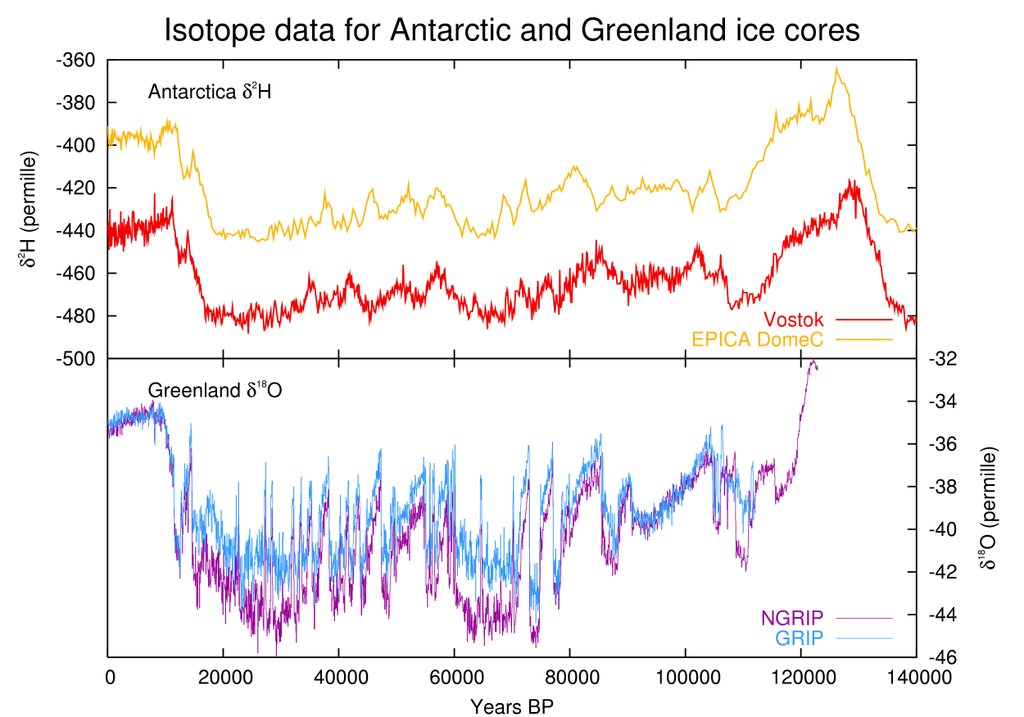 Antarctique
Groenland
en.wikipedia.org/wiki/
Uniquement dans l’hémisphère nord
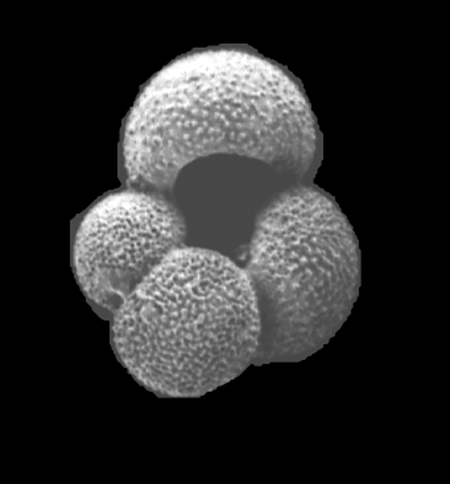 www.ucl.ac.uk/
Changement climatique
Comparaisons avec le passé ancien
Les événements de Dansgaard-Oeschger
RAPIDES, MAIS
 Événements limités à l’hémisphère nord
 Dans le contexte très froid d’un glaciaire
 Impacts divers sur les faunes
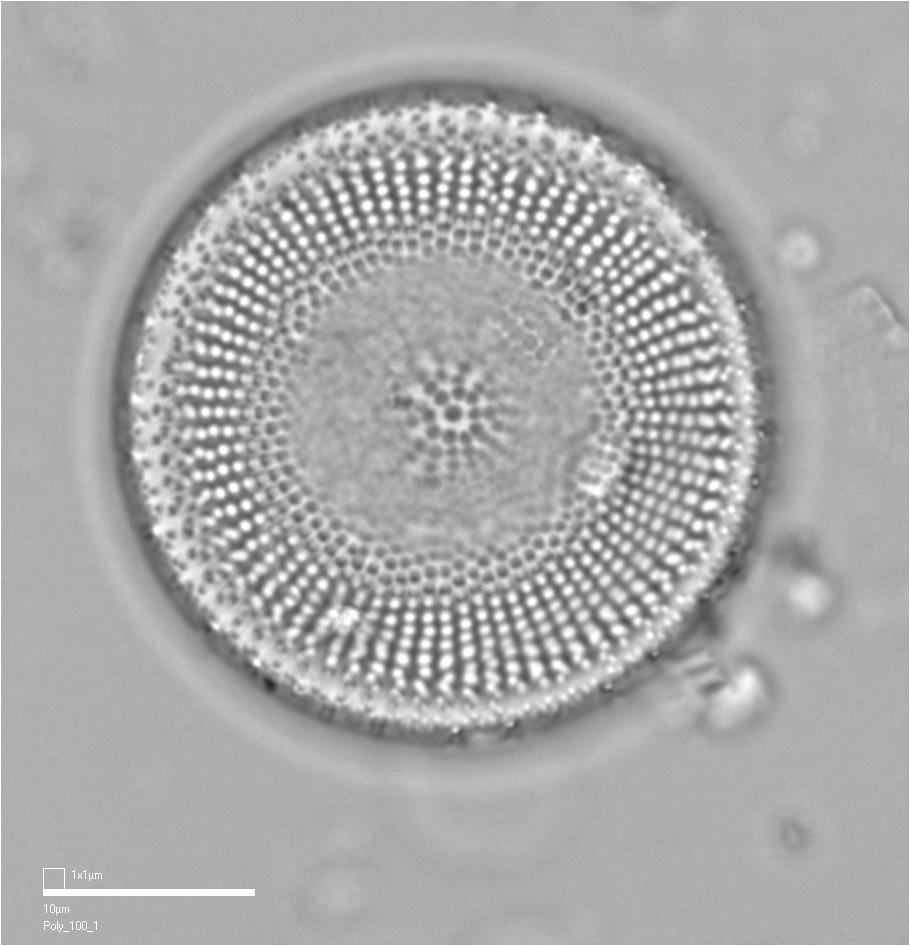 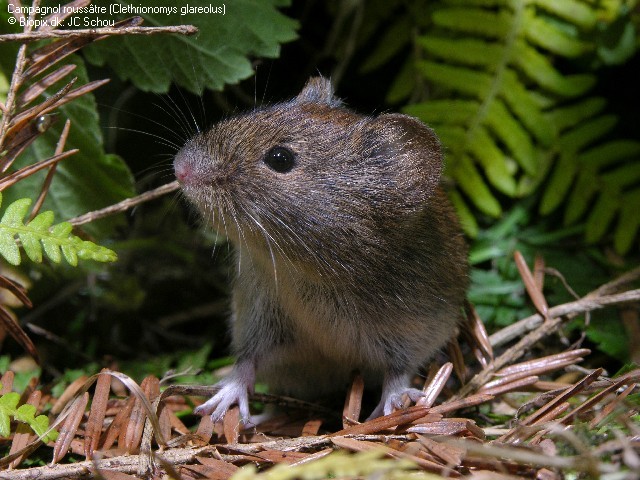 craticula.ncl.ac.uk/
Moralité du chapitre 4
Les climats anciens ont oscillé fortement (beaucoup plus que la tendance des dernières décennies).

L’hétérogénéité à haute fréquence a été plus fréquente que pensé.

Pour les changements les plus importants, le CO2 n’est pas seul en cause:
	- importance et répartition des terres émergées
	- en interaction avec l’obliquité et avec l’excentricité
	- rôle d’autres facteurs (clathrates)

Il existe très peu d’exemples d’oscillations climatiques aussi rapides que celles enregistrées aujourd’hui. Les seuls cas documentés sont très récents (Dansgaard).
Chapitre 5
Etude d’un cas vieux de 55 Ma
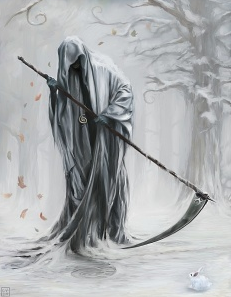 Le Paleocene – Eocene Thermal Maximum (PETM)
Un analogue ancien crédible ?
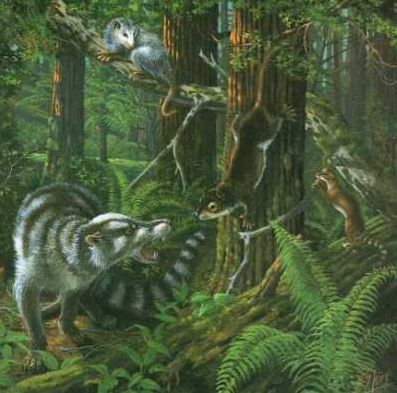 P/E: une planète tiède
Un climat homogène
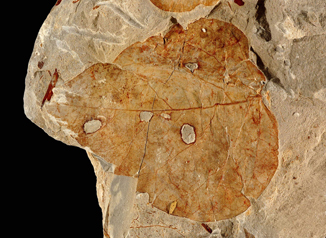 Tempéré froid
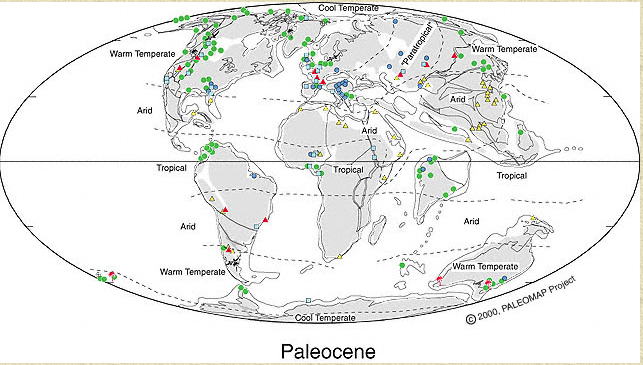 Tempéré chaud
Tempéré chaud
Tempéré froid
Le PETM: un réchauffement rapide !
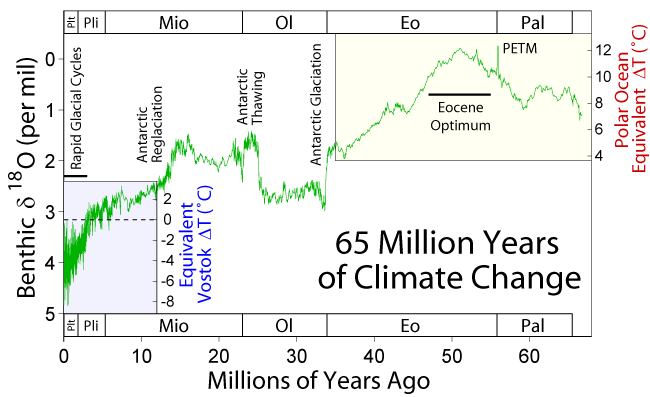 upload.wikimedia.org/
Temps
Le PETM: un réchauffement ample!
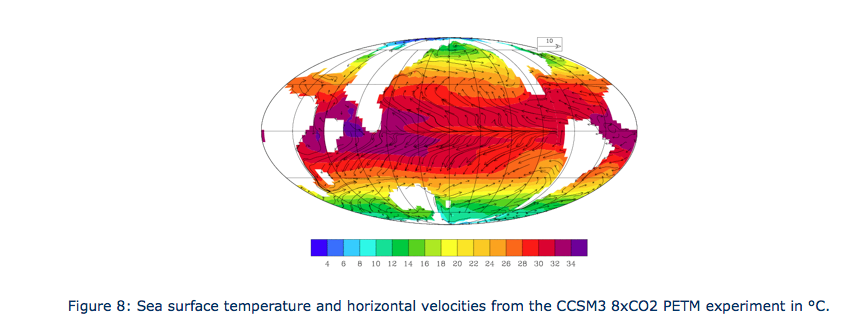 … 34 °C
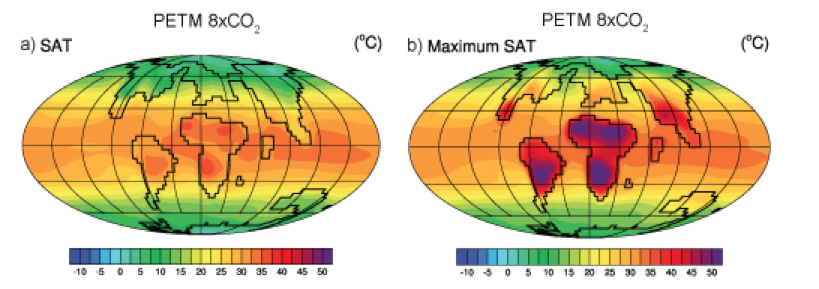 … 37 °C
… 50 °C
Winguth, A. et al. (2009)
Surface air temperature (SAT) (50-yr mean) (a), maximum surface air temperature for the 8×CO2 PETM experiment (b).
PETM: le CO2 pas seul en cause
Responsable = clathrates de méthane
				 avec emballement de la machine
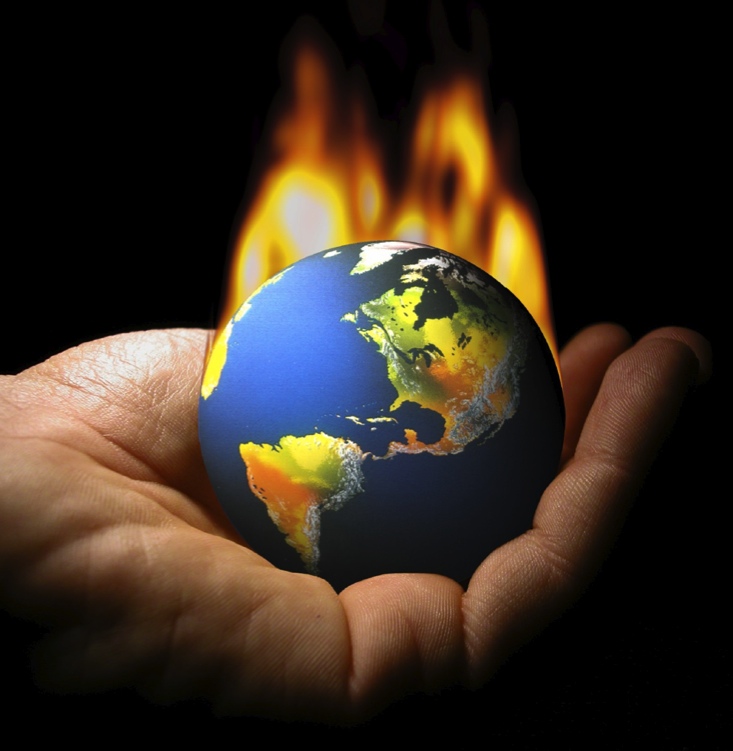 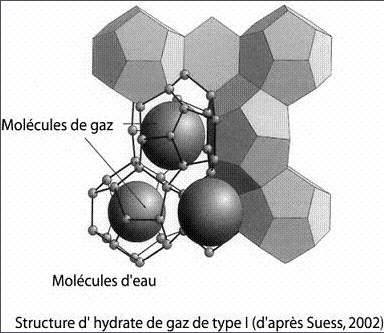 PETM: impacts en mer
Modification de l’atmosphère et des eaux océaniques
Temps
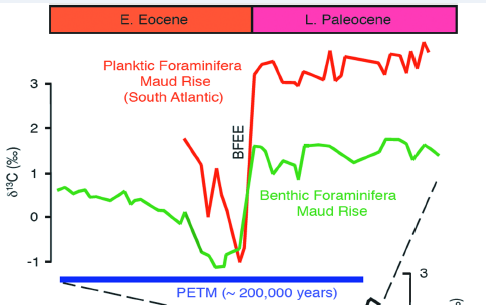 Diminution du ∂13C  qui marque un accroissement du CO2 atmosphérique
PETM: impacts en mer
Acidification de l’océan (changement de couleur / flèches)
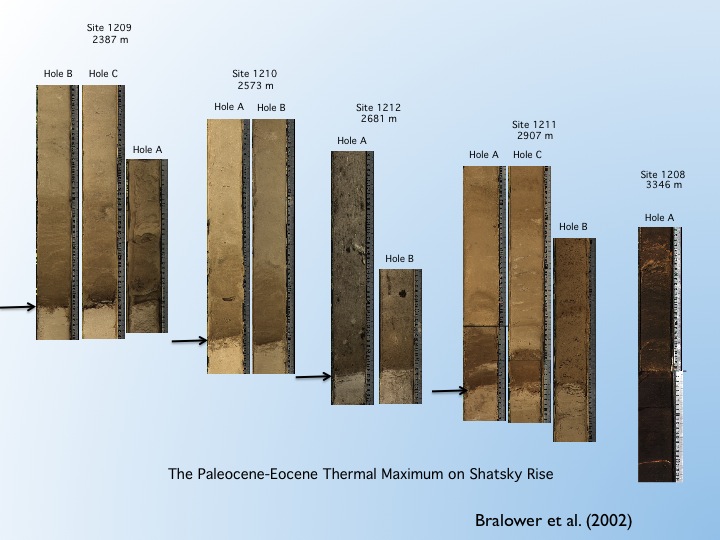 PETM: impacts biologiques en mer
Extinction de 35 à 50% de micro-organismes marins
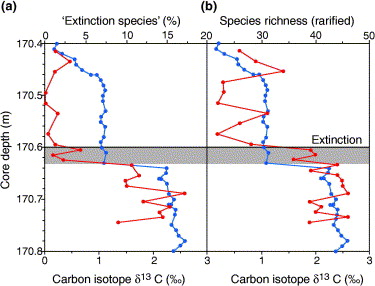 ∂13C
Nb espèces
Temps
L’adaptation/évolution ne garantit pas des crises
P.D. Gingerich (2006) TRENDS, vol. 21.
PETM: impacts biologiques à terre
Réduction des tailles: l’exemple d’Ectocion
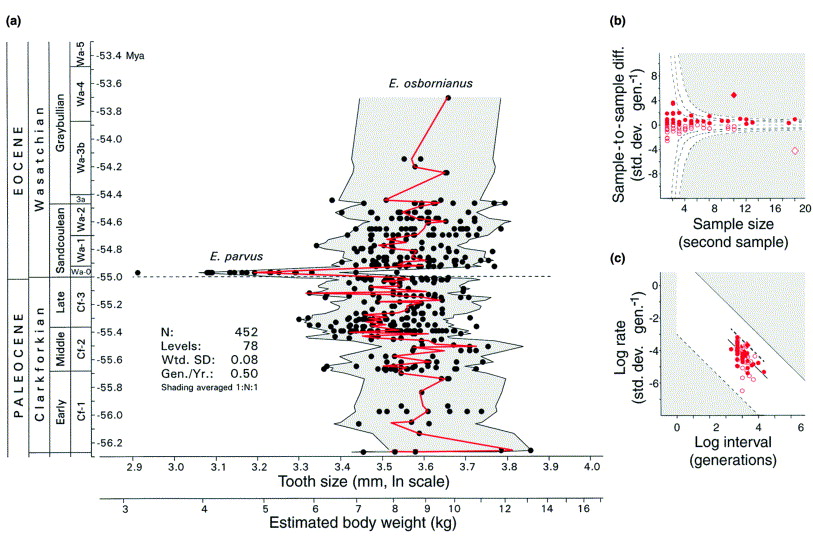 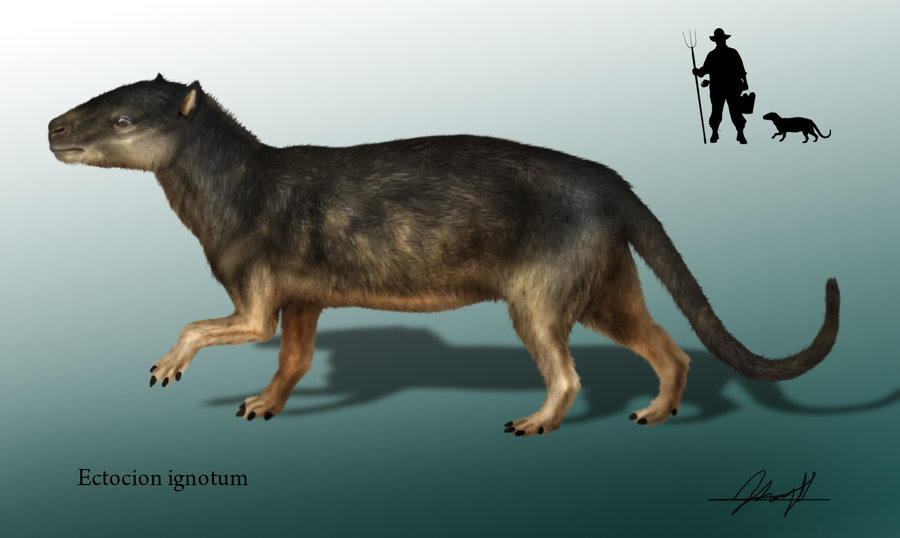 De 9 à 4 kilogrammes
P.D. Gingerich (2006) TRENDS, vol. 21.
PETM: impacts biologiques à terre
Renouvellement des faunes de mammifères (migrations)
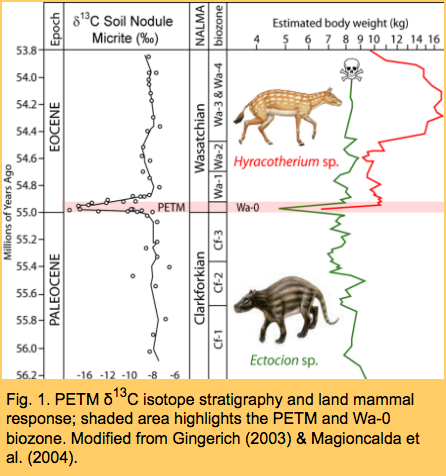 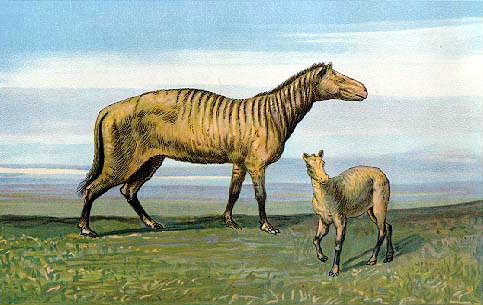 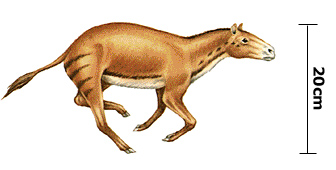 +
Premières apparitions des artiodactyles, périssodactyles et primates en Amérique du Nord
PETM: impacts biologiques à terre
Accroissement de la folivorie par les insectes
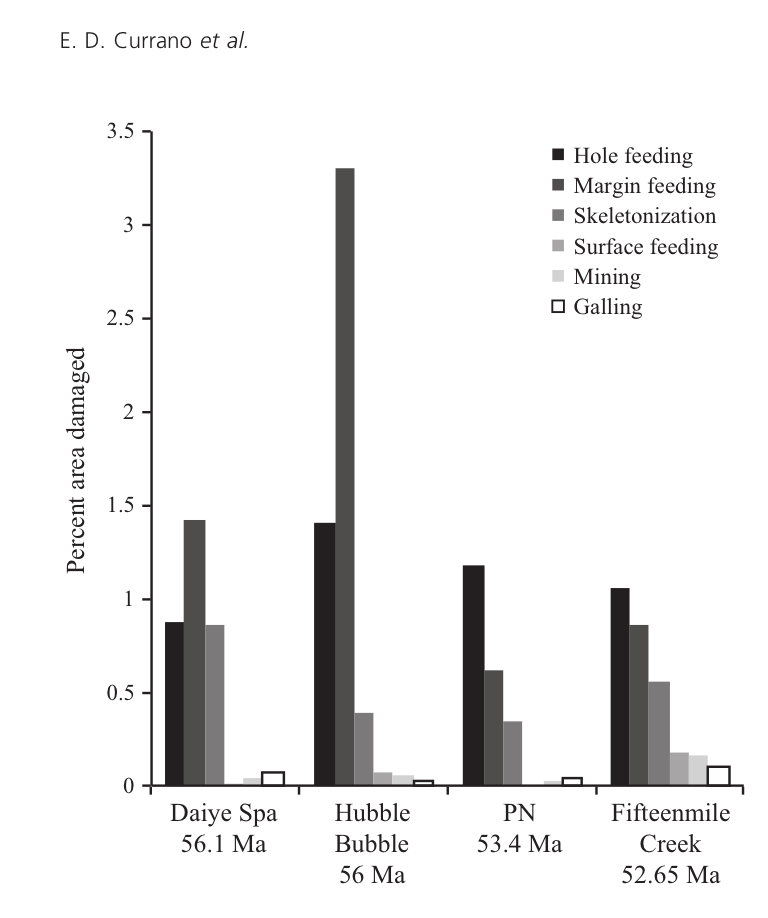 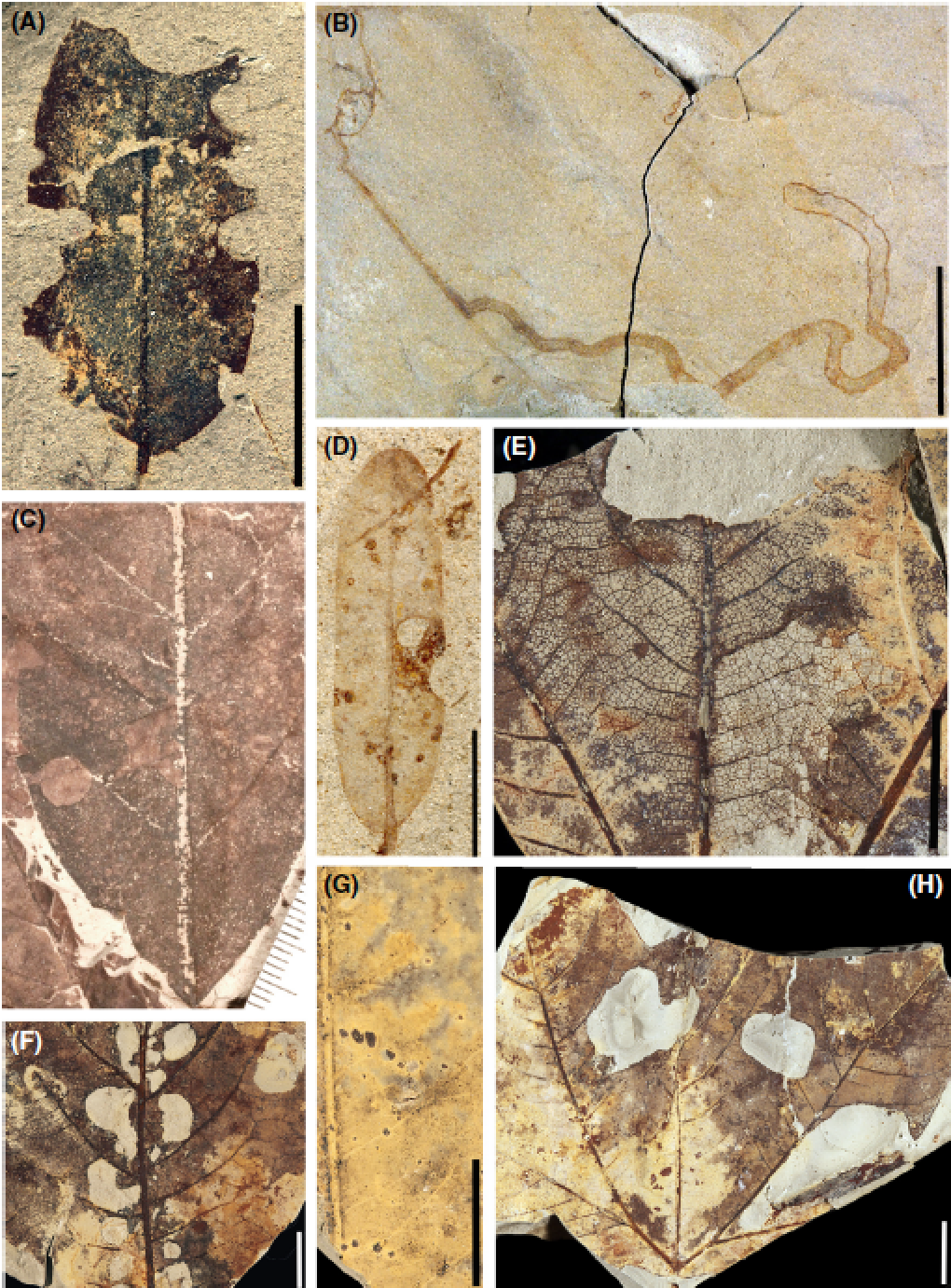 Ecology & Evolution 2016, vol. 6
Moralité du chapitre 5
Le PETM a été un changement climatique brutal, certes, mais moins que le changement en cours.

Il s’est traduit par toute une gamme de modifications.
Relais fauniques
Extinctions 
Migrations

Au Paléocène, le CO2 n’était pas seul en cause:
	- rôle d’autres facteurs (clathrates)
	- en milieu marin, importance des effets induits (pH, oxygénation des eaux)

Le réchauffement a touché une planète déjà chaude.
Avantage = faunes et flores adaptées au « chaud »
Inconvénient = dépasser un effet de seuil
Chapitre 6
Le contexte actuel à l’ombre des crises anciennes
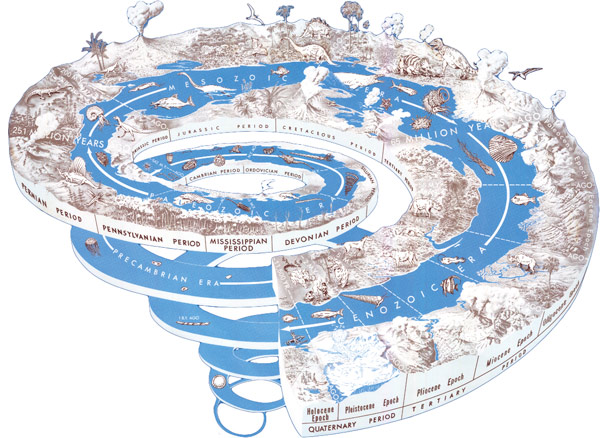 Pour conclure
Les crises anciennes sont des expériences grandeur réelle

Aucune, à elle seule, n’est un analogue actuel crédible

Leur intérêt est de représenter un échantillonnage statistique de situations particulières

Cumulées, ces situations particulières permettent de faire quelques comparaisons et de poser quelques points de référence
La crise actuelle
État des lieux
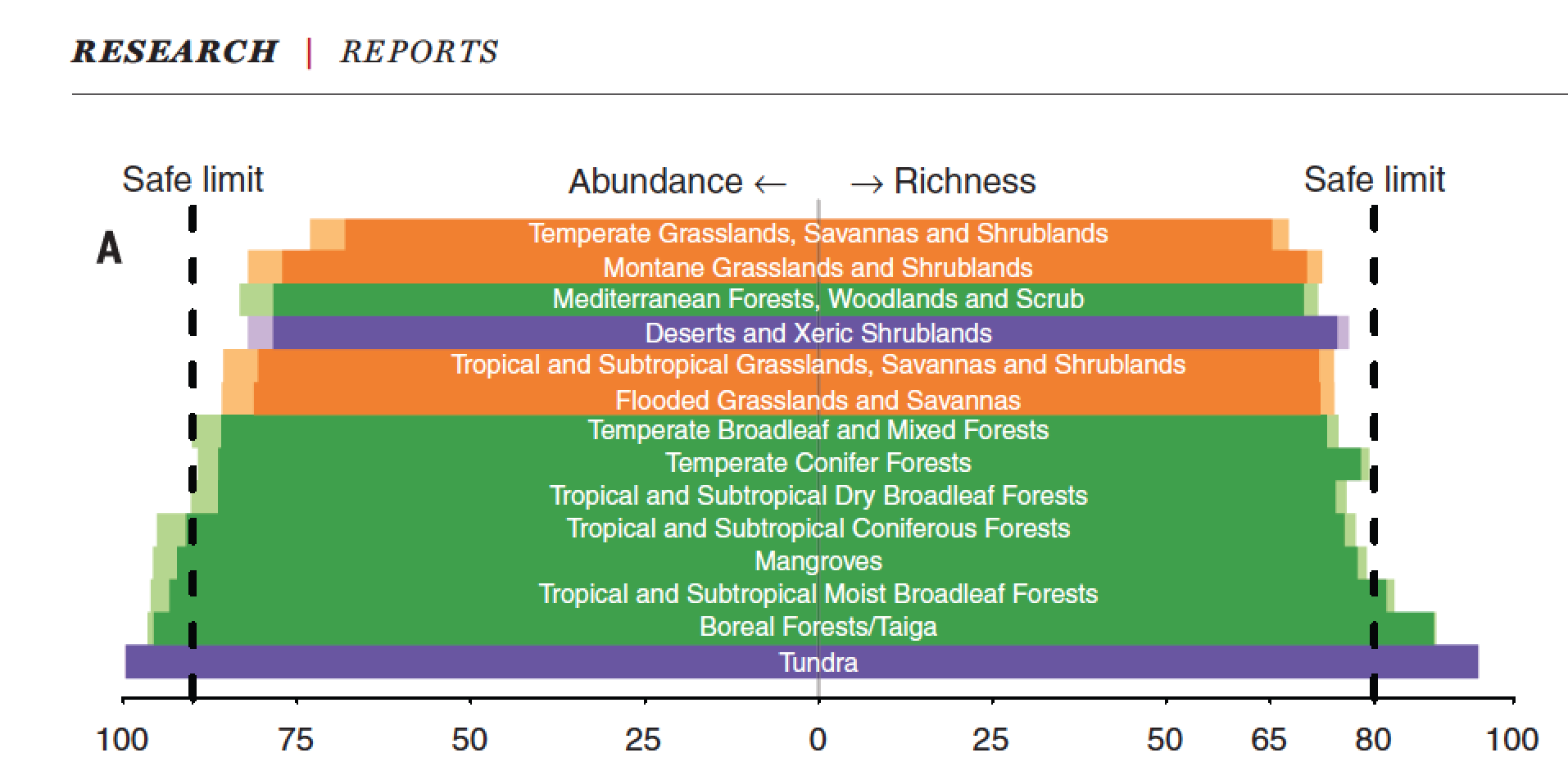 J. Rosen (2016) Science, vol.353
La crise actuelle
Extrapolations
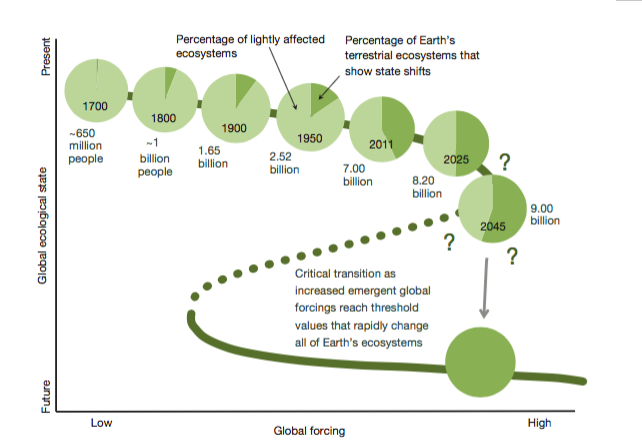 Un point de basculement ?
Barnovsky et al. 2012. Nature vol. 486
8000% (pour mammifères)
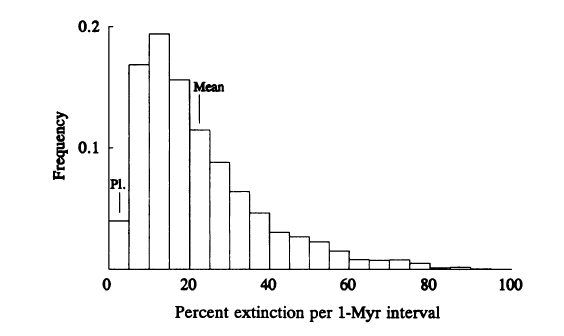 Extinctions de masse
80/1000
Raup, 1994
% d’extinction / 106 ans
La crise actuelle
comparaisons
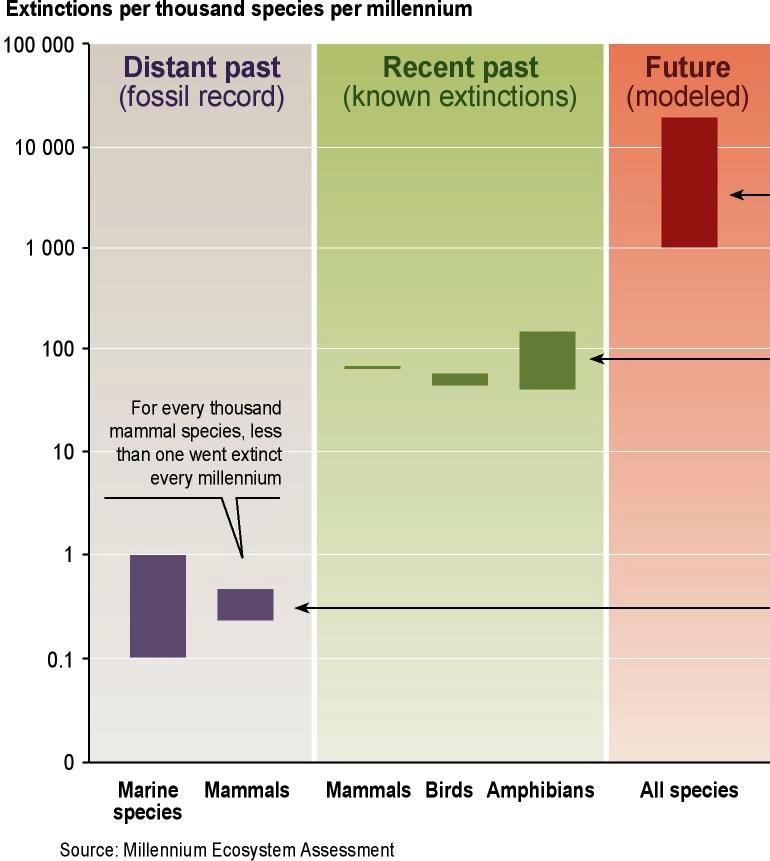 Taux d’extinction: nb. sp. / 103 ans
Des extrapolations inquiétantes
Amplitudes
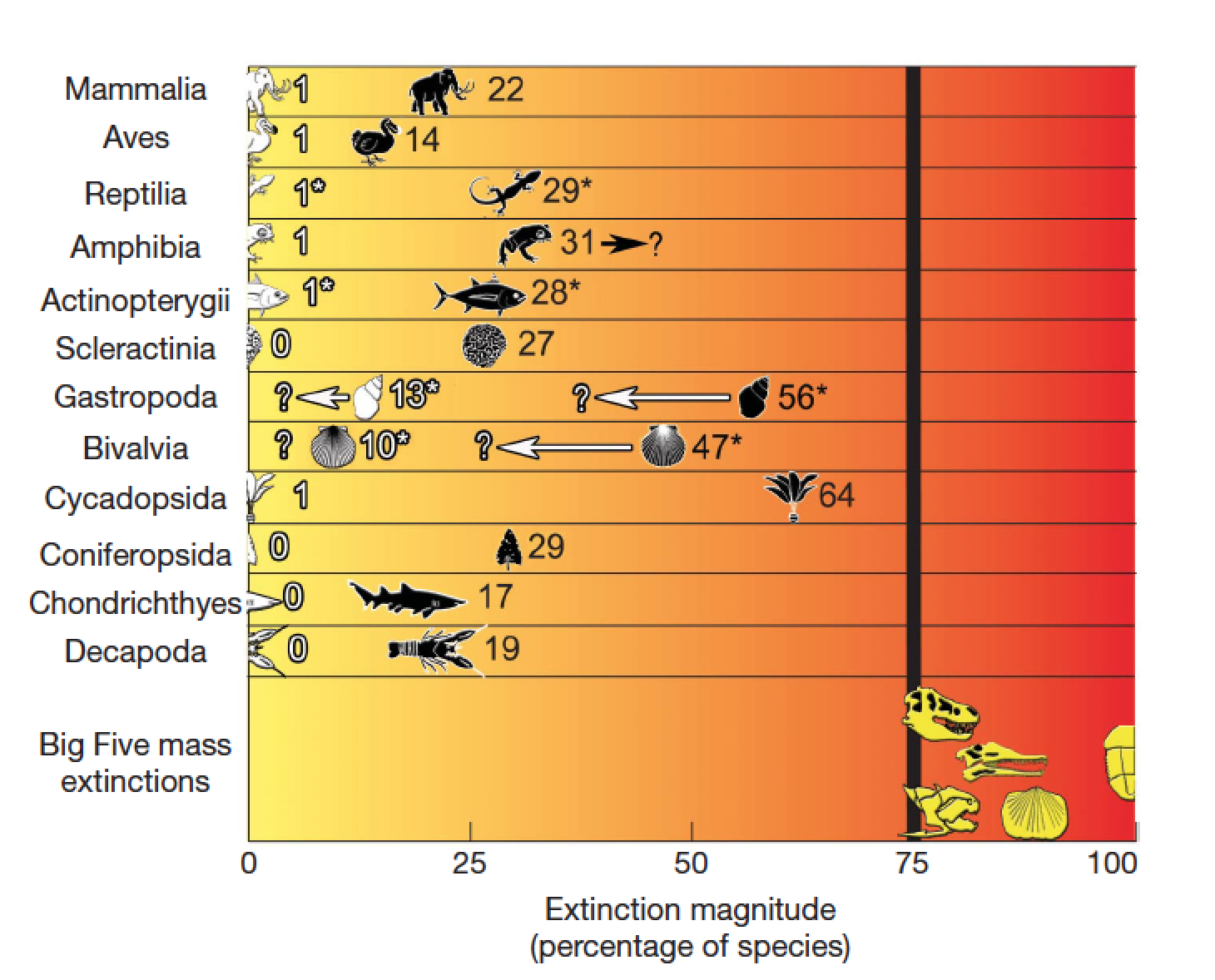 Extinctions constatées
Espèces en danger
Extinctions passées
Le tout début du chemin
Barnovsky et al. 2011. Nature vol. 471
Amplitudes et vitesses
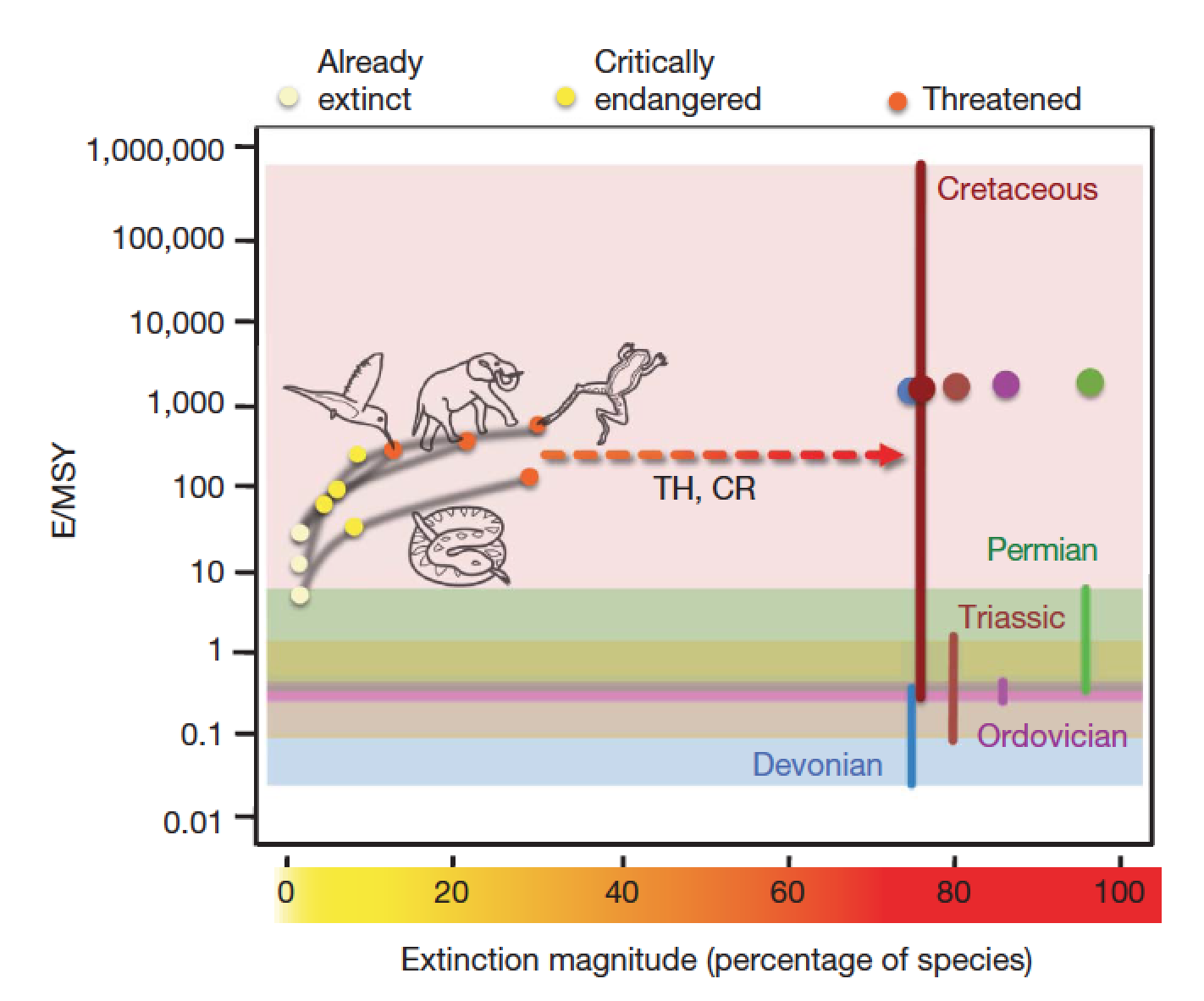 Extinctions/million species-year
Extinction magnitude (% of species)
Le véritable handicap !
Barnovsky et al. 2011. Nature vol. 471
Les ingrédients d’une crise majeure
Une leçon du passé est que les crises ont toutes été multifactorielles
La crise actuelle l’est également…
Une leçon du passé est que les crises n’ont pas été des hécatombes
La crise actuelle ne l’est pas non plus…
En marche vers une autre structuration de la biosphère ?
Vers une autre structuration de la biosphère ! Oui mais …
• Quelle est la vulnérabilité de la biosphère actuelle par rapport à celles qui ont subi les crises antérieures ?

• Les patrons actuels de structuration de la biosphère conduisent-ils à amortir ou à amplifier les impacts d’une crise potentielle ?
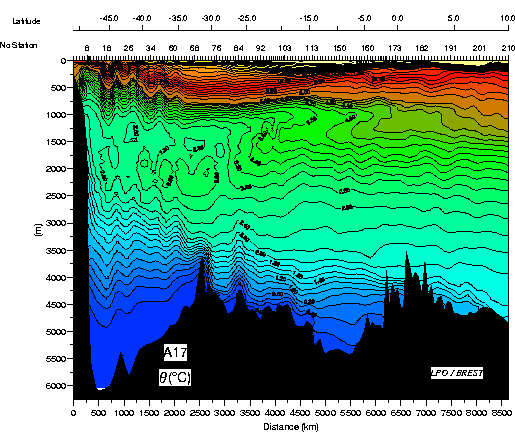 Ifremer
Une situation originale: la psychrosphère
Actuel
 Carbonifère
 Ordovicien

 C. inférieur
En référence inverse au PETM, est-ce un avantage ou pas ?
Températures de l’Atlantique Sud
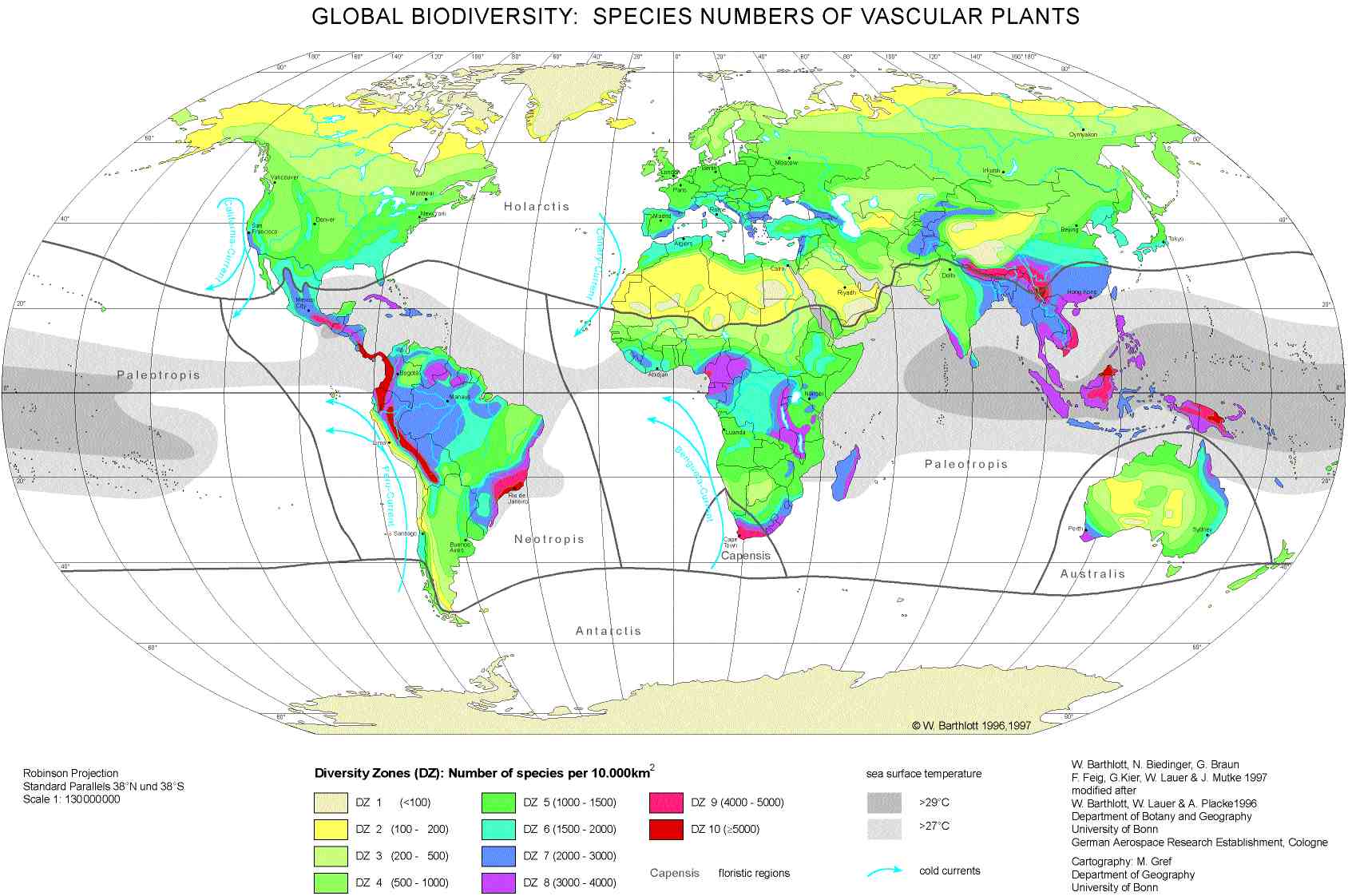 www.brazadv.com/i
Organisation macroécologique
Hots spots
Endémisme
Gradients latitudinaux
…
Autant de particularismes
Biomes et biotas
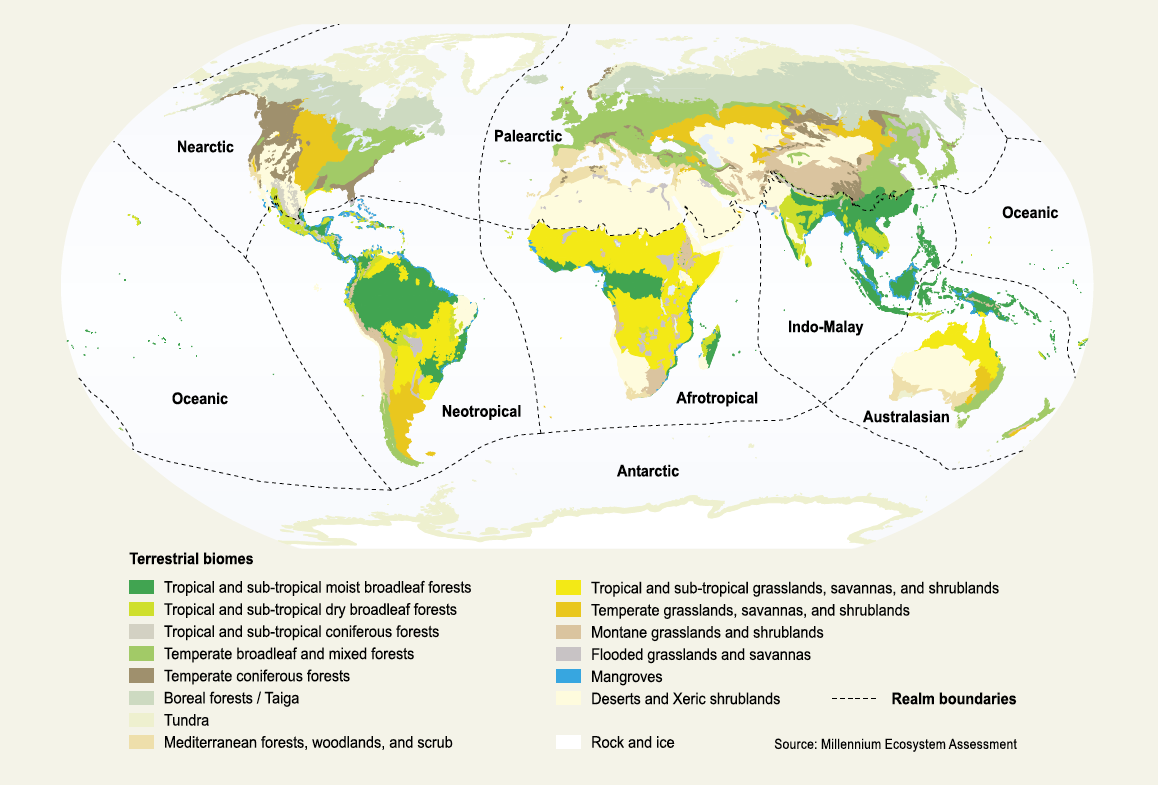 Un croisement original
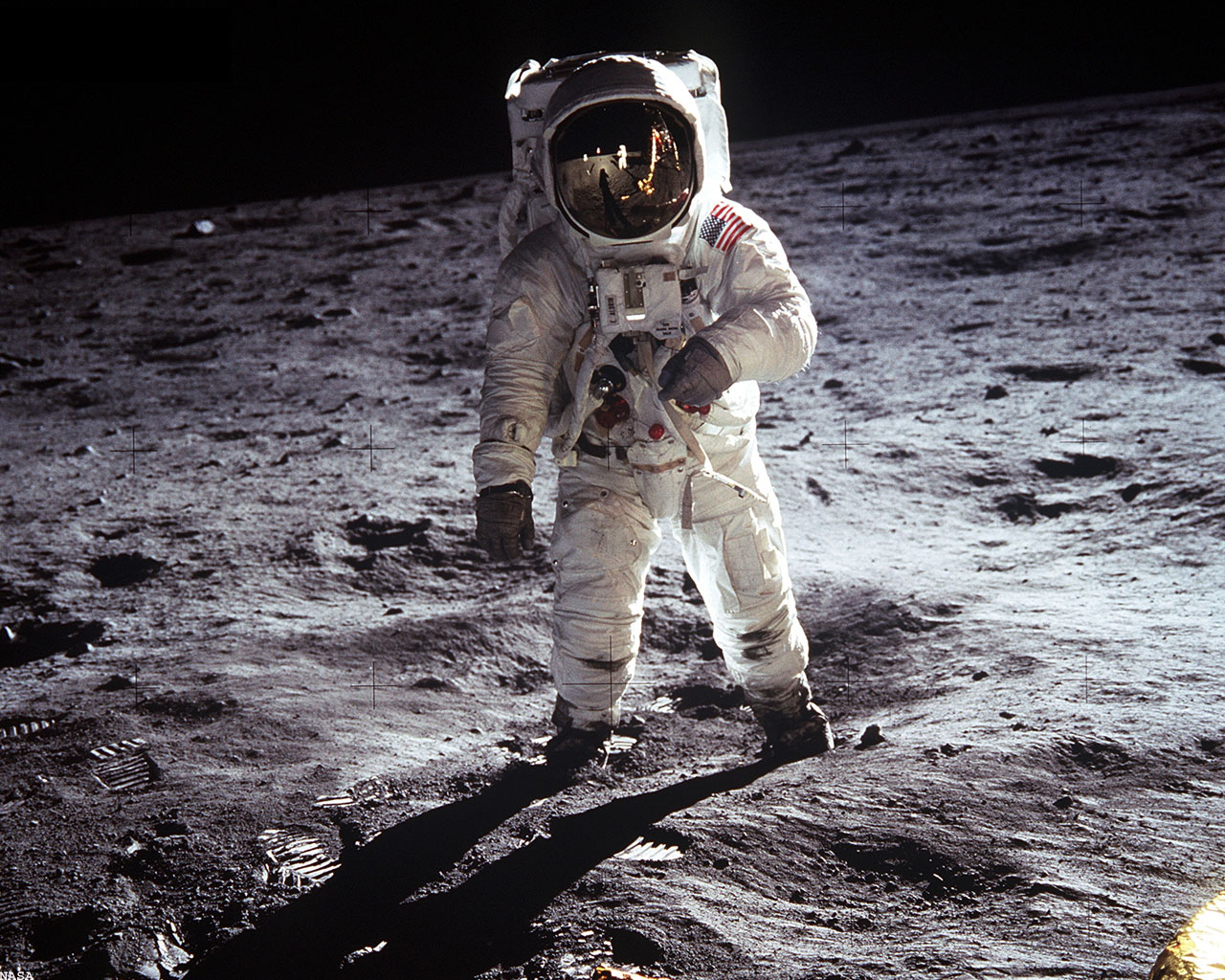 Nasa
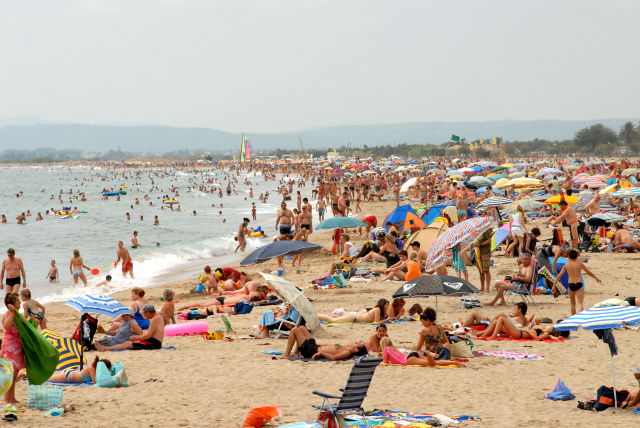 Une espèce en cause
pullule
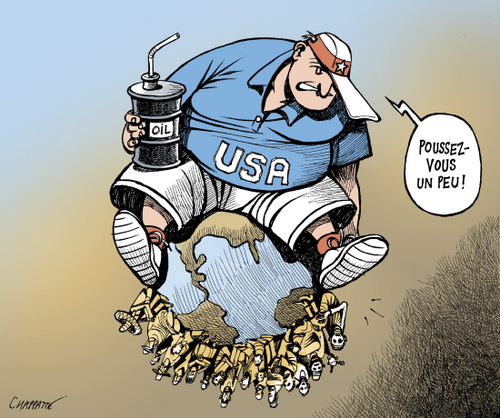 bouge
© Chappatte - www.globecartoon.com/dessin
grosse
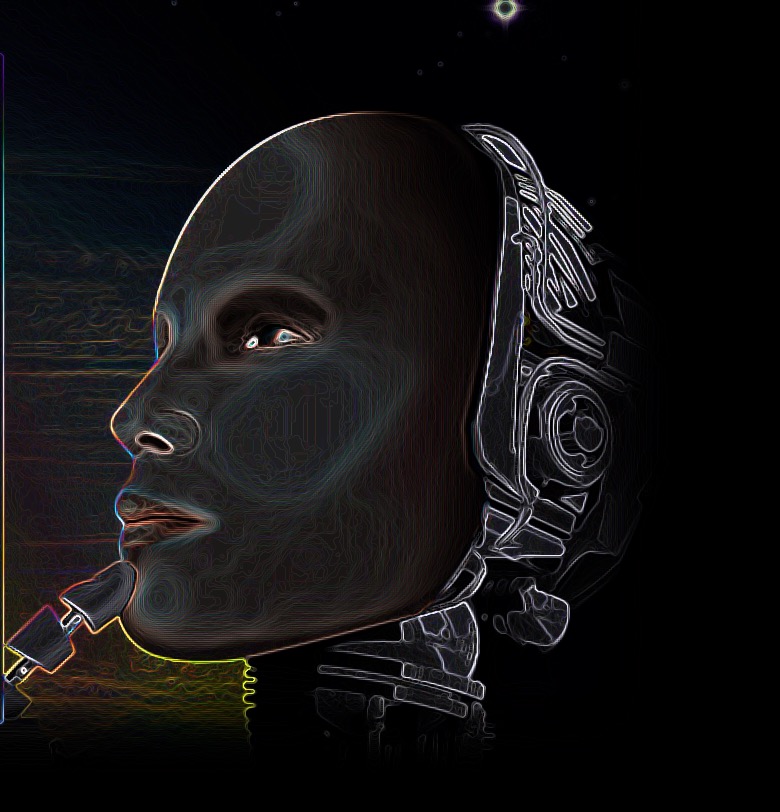 Où allons-nous ?
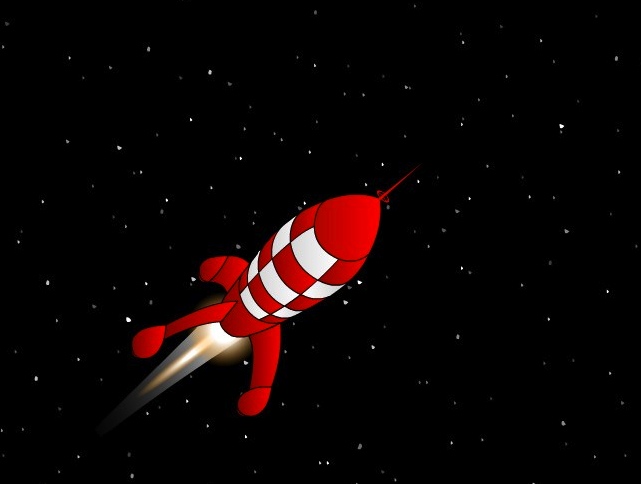 Même s’il existait une Terre bis, elle serait trop lointaine
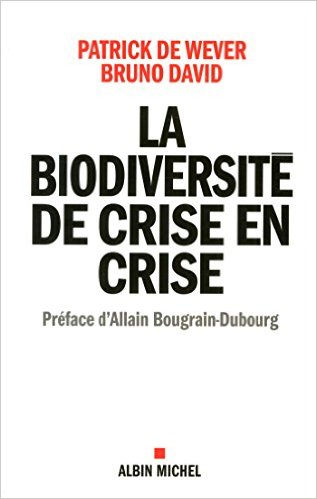